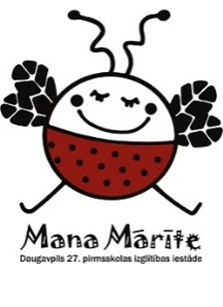 PIEREDZES APMAIŅAS PASĀKUMS

"Lasītprasmes nozīme un tās veicināšana pirmsskolā"
Jūlija Sivačova
Daugavpils 27.PII
15.04.2025.
Kas ir lasītprasme?
Lasītprasme pirmsskolas vecumā ietver ne tikai burtu atpazīšanu un vārdu lasīšanu, bet arī valodas izpratni, stāstu uztveri un komunikācijas prasmes. Tā attīstās pakāpeniski un ietver vairākus būtiskus aspektus:

Fonemātiskā apziņa – bērns sāk saprast, ka vārdi sastāv no skaņām, un spēj tās atšķirt.
Burtu atpazīšana – spēja atšķirt burtus un saistīt tos ar konkrētām skaņām.
Vārdu veidošana un lasīšana – sākumā bērni apgūst atsevišķus vārdus, vēlāk vienkāršus teikumus.
Teksta izpratne – spēja saprast stāstu vai informāciju no attēliem un vārdiem.
Stāstīšanas prasme – bērni mācās veidot stāstus, saistīt idejas un aprakstīt notikumus.

Pirmsskolas vecumā lasītprasmes attīstību veicina rotaļas, sarunas ar pieaugušajiem, attēlu grāmatas, dzejoļi, dziesmas un digitālie rīki, kas pielāgoti bērnu uztveres spējām.
Agrīnas lasītprasmes un valodas attīstības nozīme
Pirmsskolas vecuma bērnu iesaistīšanās lasītprasmes aktivitātēs nenozīmē tikai alfabēta apgūšanu vai vārdu lasīšanu — tā ir mīlestības veicināšana pret stāstiem, viņu vārdu krājuma paplašināšana un efektīvas komunikācijas pamatu likšana.
Agrīnas lasītprasmes un valodas attīstības nozīme
Šī pieredze ir būtiska, lai izveidotu spēcīgu valodas un lasītprasmes pamatu, kas turpmākajos gados atbalstīs viņu akadēmisko ceļojumu un personīgo izaugsmi.
Integrējot lasītprasmes aktivitātes savā ikdienas dzīvē, pirmsskolas vecuma bērni tiek virzīti uz mūžizglītības un zinātkāres ceļa.
Agrīnas lasītprasmes un valodas attīstības nozīme
Lasītprasme un rakstītprasmes ir FUNDAMENTĀLAS prasmes, bez kurām dzīvē neiztikt!‼️

Lai bērns labi lasītu un rakstītu, vajadzīgas 10 svarīgākās funkcijas:
5 VALODAS FUNKCIJAS:
FONĒTIKA – spēja pareizi izrunāt skaņas.
FONEMĀTIKA – spēja atšķirt un saklausīt skaņas vārdos.
SEMANTIKA – vārdu un teikumu nozīmes saprašana.
MORFOLOĢIJA – vārdu, teikumu formu un gramatikas izpratne.
SINTAKSE – teikumu veidošana un struktūra.
Agrīnas lasītprasmes un valodas attīstības nozīme
5 NEVALODAS FUNKCIJAS:

REDZES UZTVERE UN ACU MOTORĀ FUNKCIJA – spēja atpazīt burtus un sekot līdzi tekstam.
REDZES TELPISKIE PRIEKŠSTATI – spēja atšķirt burtus ar līdzīgu formu (piemēram, b–d, u - n).
KOGNITĪVIE PROCESI – uzmanība, atmiņa un domāšana.
SĪKĀ MOTORIKA – koordinācija pirkstos, kas nepieciešama rakstīšanai.
BĒRNA PIEREDZE PAR LASĀMO TEKSTU – interese un izpratne par lasīto.

Logopēde Jolanta Līdaka. https://www.logopedapadomi.lv/
Lasītprasmes veicināšanas komplekss pirmsskolā
Lasītprieka veicināšanas vides komponenti
FIZISKĀ VIDE
Lasīšanas ligzda katrā grupā:
Ērta un pievilcīga lasīšanas vieta – ērti krēsli, spilveni, pufi, sēžammaisi, labs apgaismojums
Plaukts ar krāsainām, saistošām grāmatām ar lieliem attēliem un vienkāršiem vārdiem.
Regulāri tiek mainītas grāmatas, lai saglabātu bērnu interesi.
FIZISKĀ VIDEVecāku, pedagogu līdzdalība vides veidošanā
Bibliotēkas izveidotas katras grupas ģērbtuvē, grāmatas pieejamas līdzņemšanai mājās uz laiku.
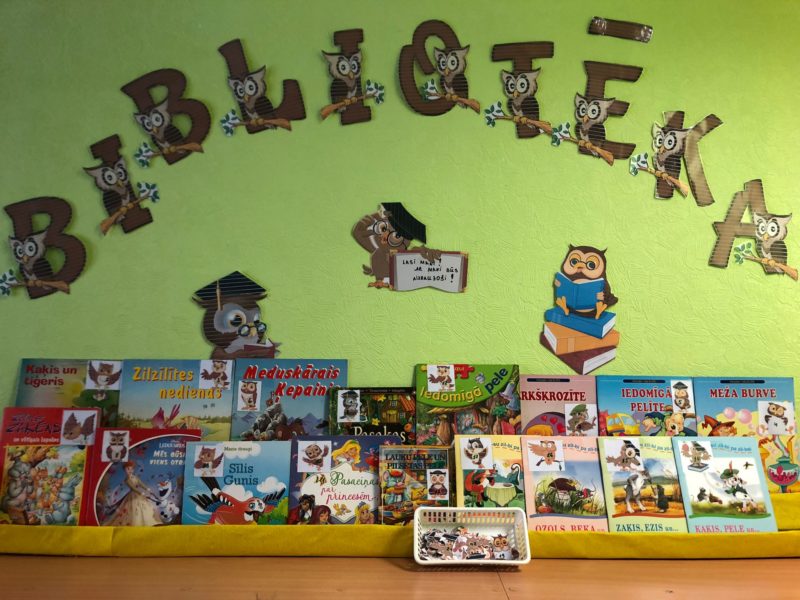 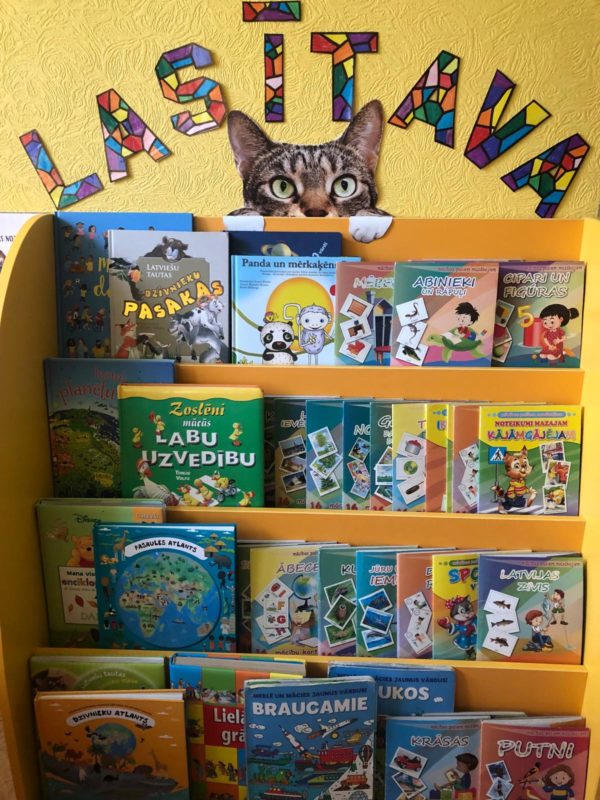 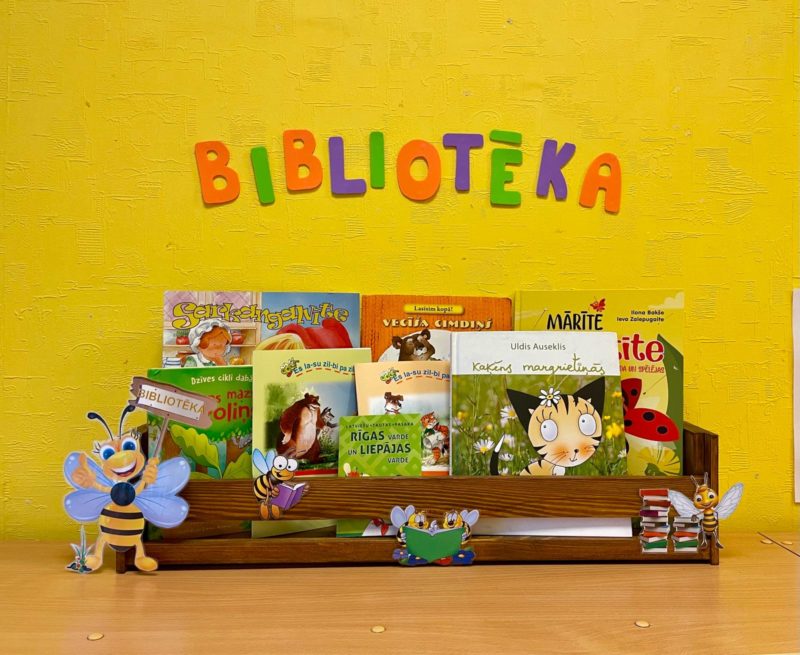 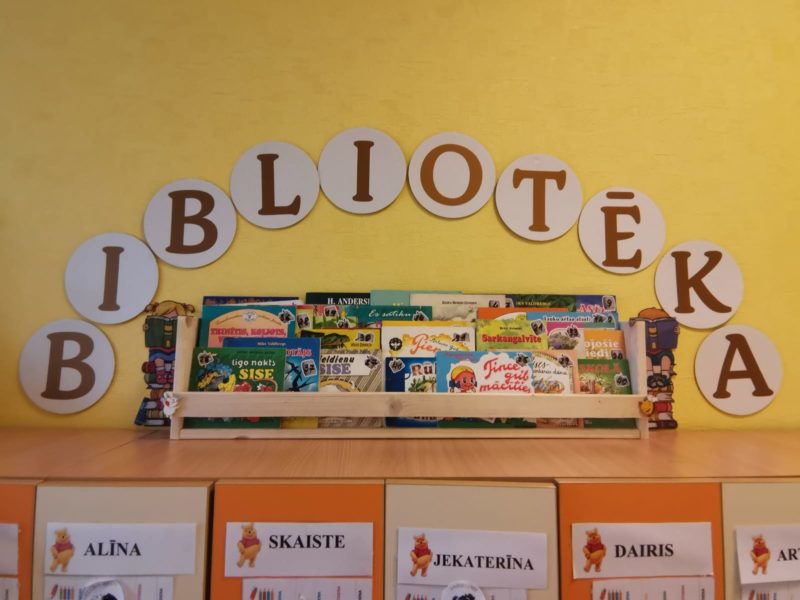 FIZISKĀ VIDE
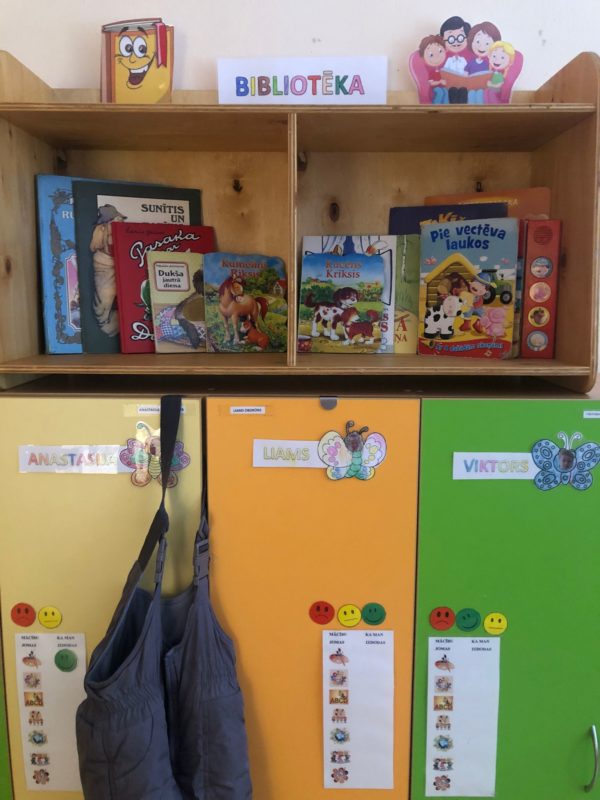 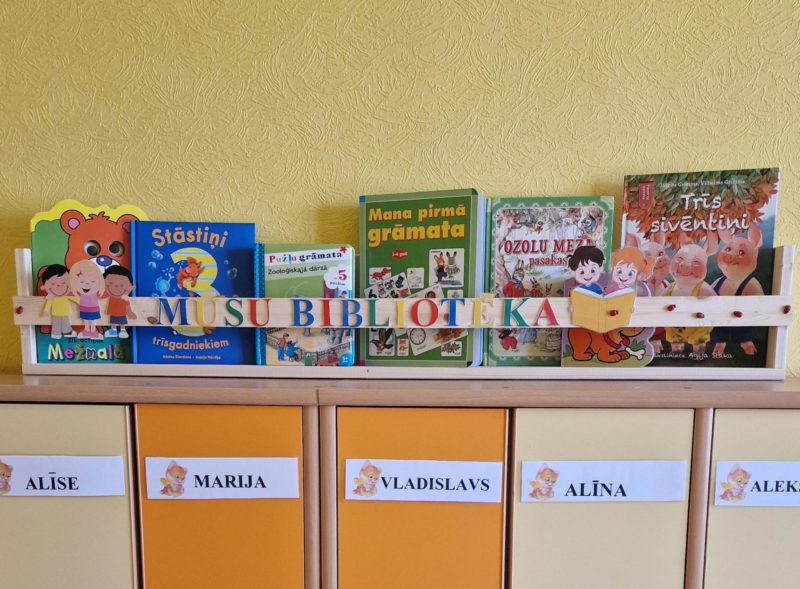 FIZISKĀ VIDE
Grāmatu apmaiņa  grupas bibliotēkā
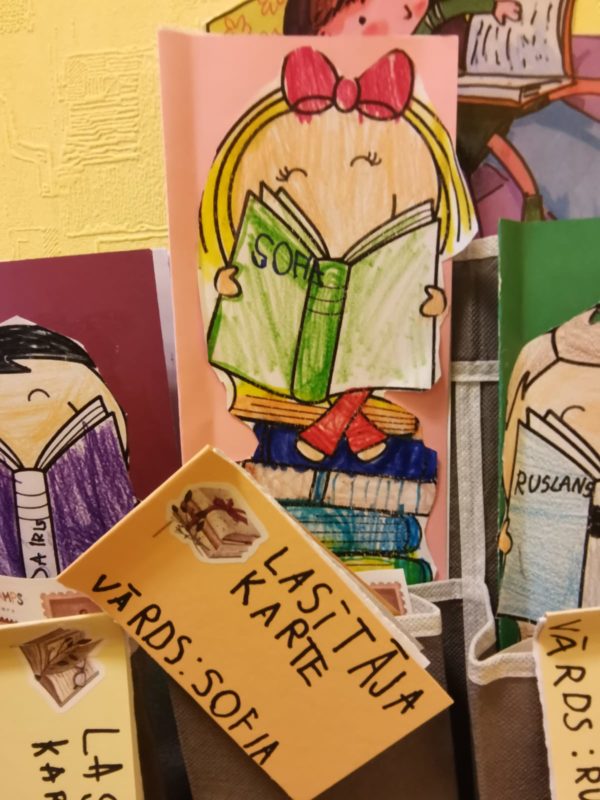 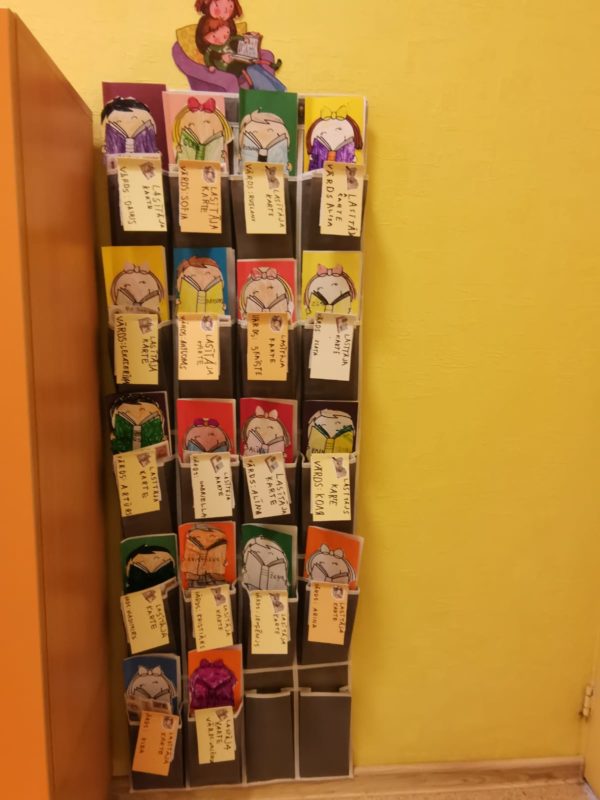 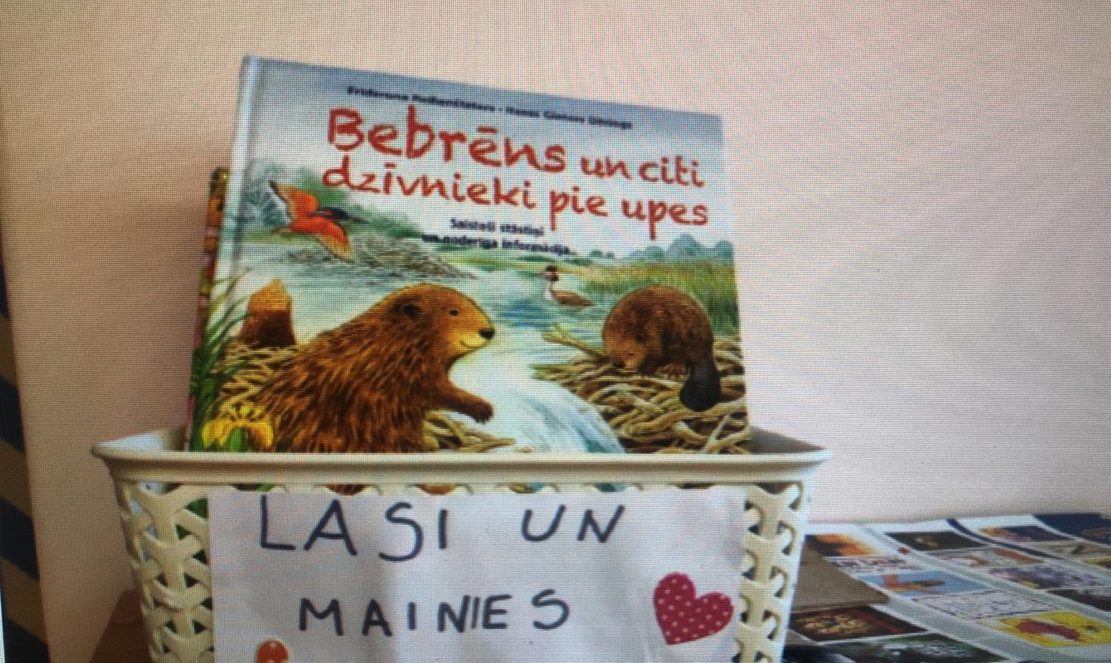 FIZISKĀ VIDEVizualizācija
Pievilcīga un interaktīva – izmantojot krāsainus attēlus, infografikas, ilustrācijas vai animācijas, lai piesaistītu uzmanību un padarītu lasīšanu aizraujošu.
Skatienam draudzīga – nepārslogota ar tekstu, ar skaidru hierarhiju (lielāki virsraksti, īsi teikumi, labi organizēta informācija).
Veicinoša un motivējoša – iekļaujot progresu rādošus elementus (piemēram, līmeņus, sasniegumus, statistiku), lai mudinātu turpināt lasīšanu.
Multimodāla – apvienojot vizuālos elementus ar audio (piemēram, tekstu, kas tiek nolasīts skaļi) un kinētiskajiem (interaktīvas grāmatas, kur var klikšķināt vai vilkt elementus).
Konkrētai mērķauditorijai atbilstoša – bērniem, jāizmanto spēles elementi un draudzīgs dizains.
FIZISKĀ VIDEIZGLĪTOJAMO LĪDZDALĪBA VIDES VEIDOŠANĀ
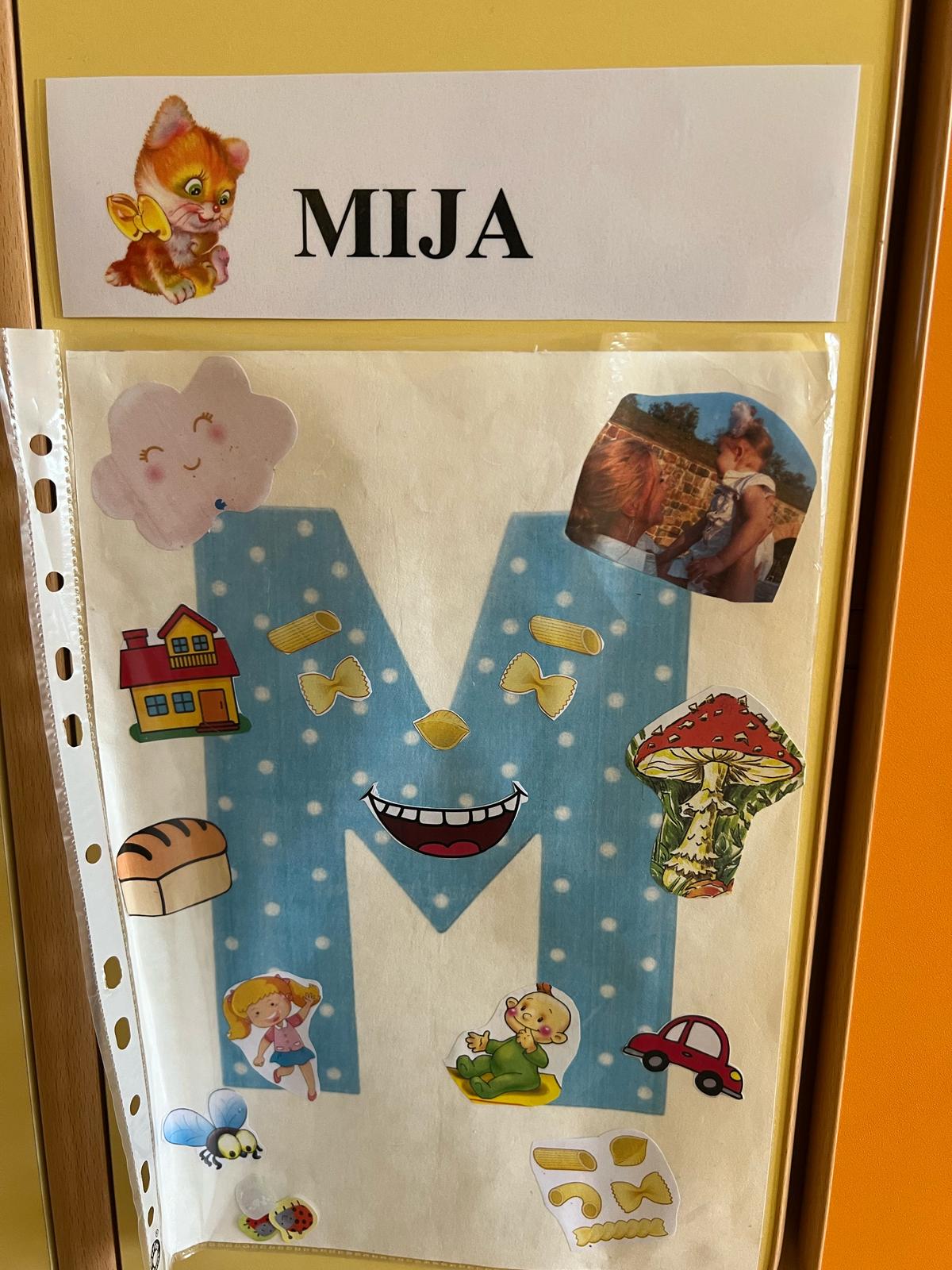 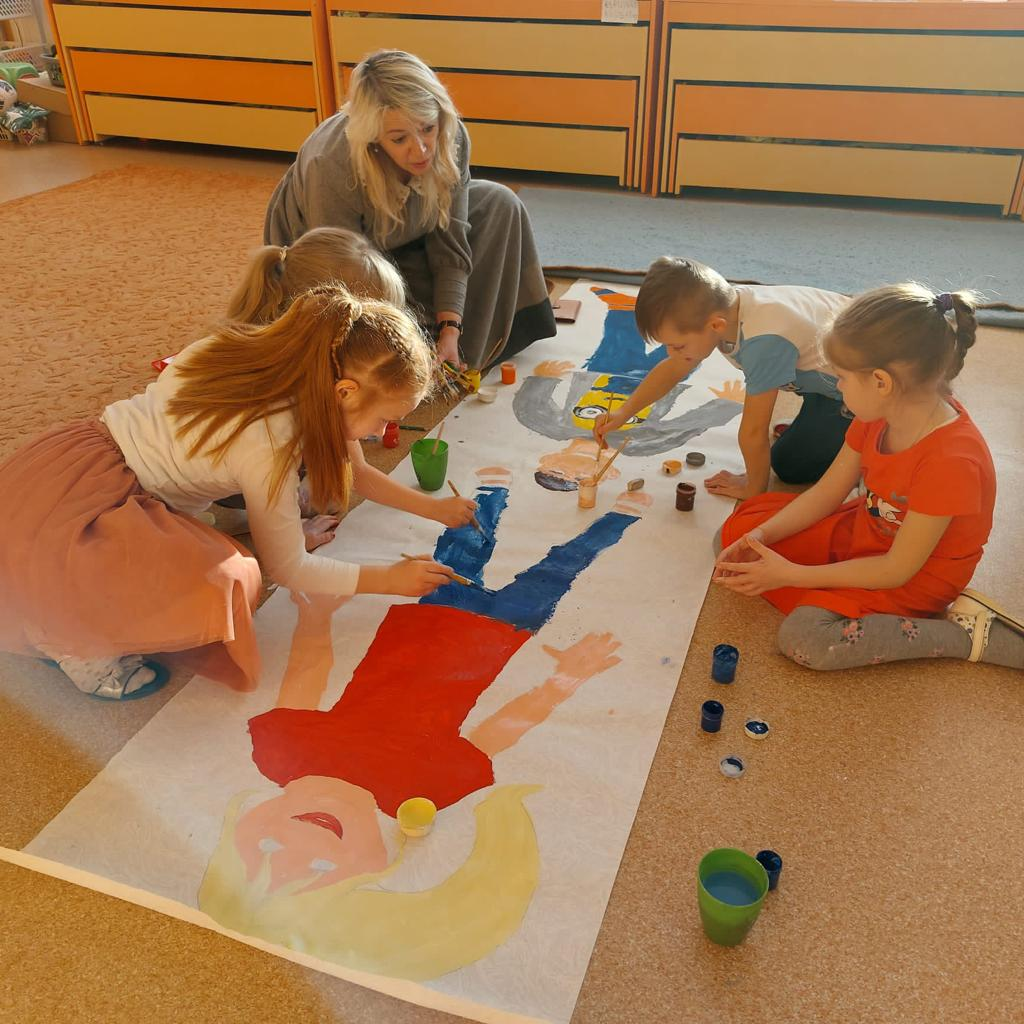 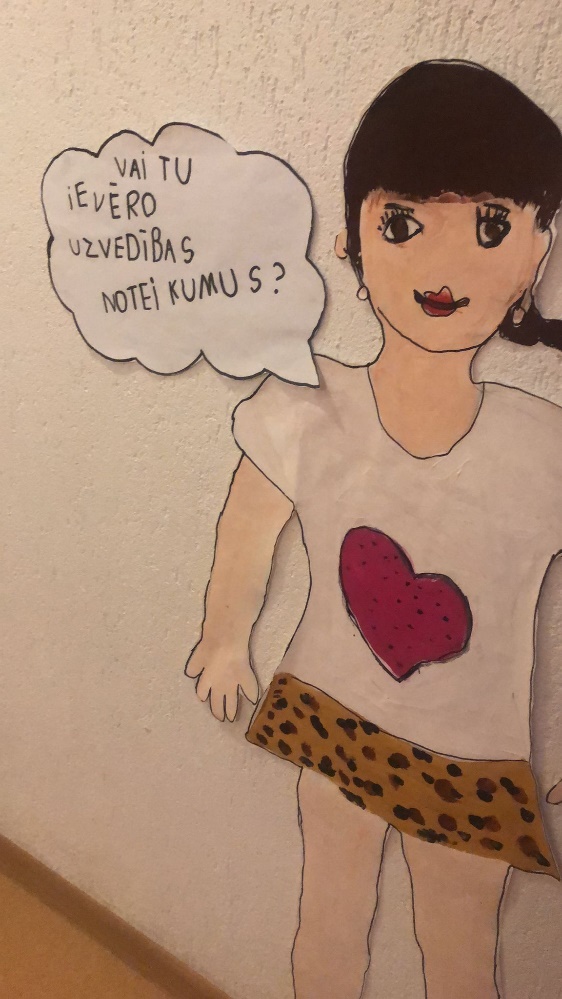 FIZISKĀ VIDEIZGLĪTOJAMO LĪDZDALĪBA VIDES VEIDOŠANĀ
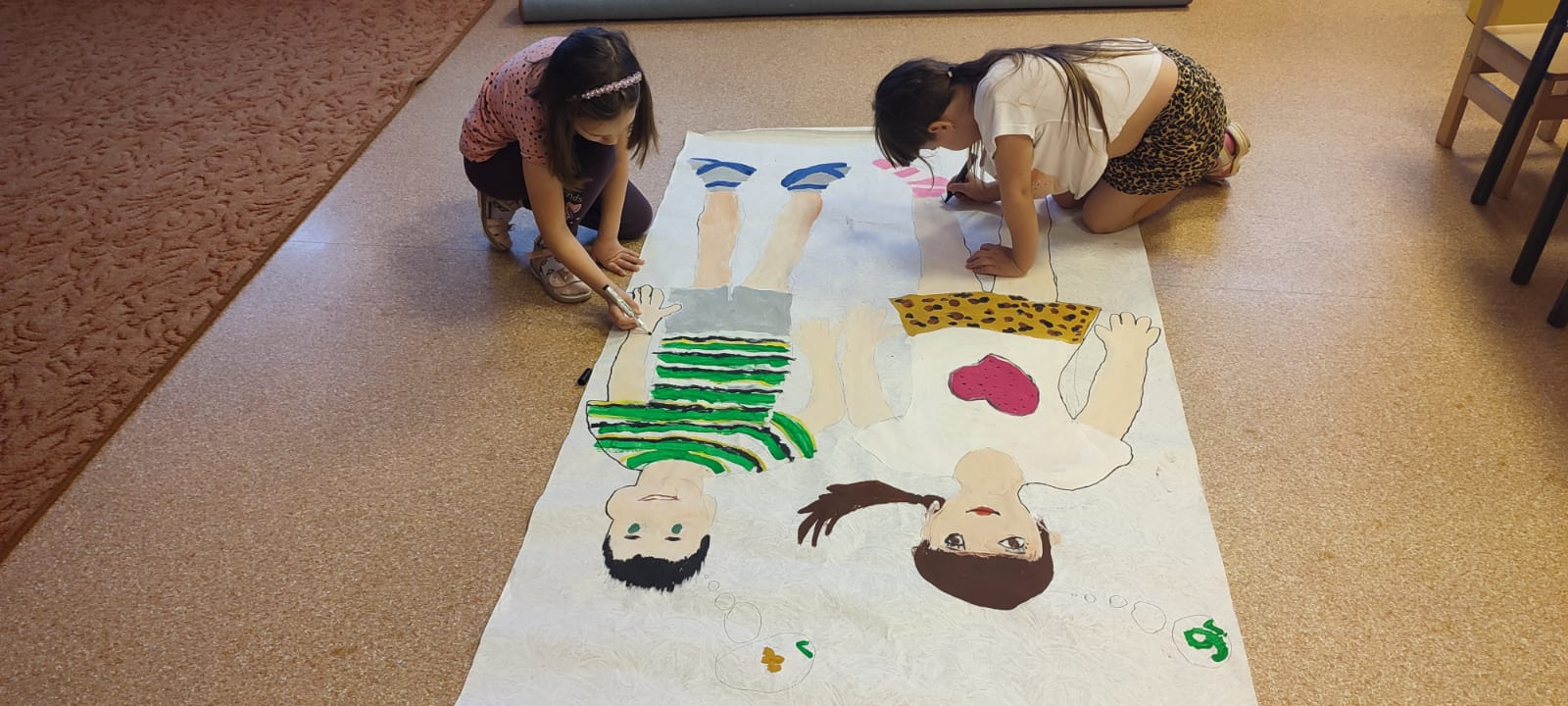 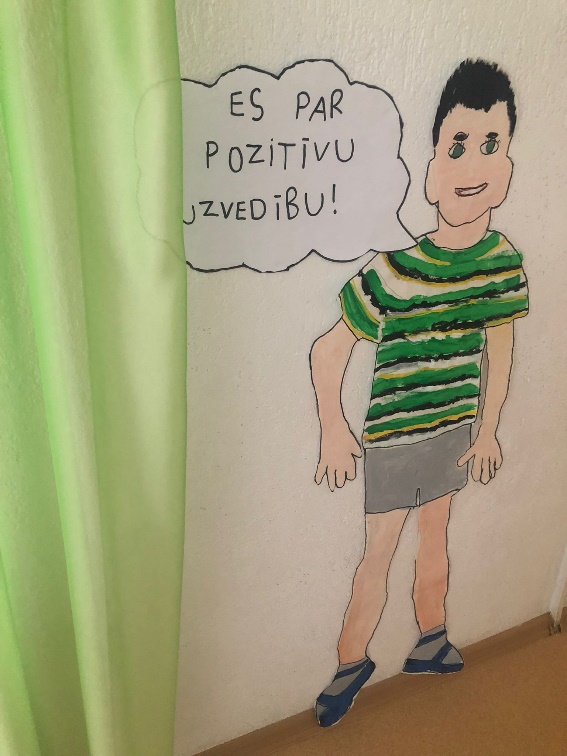 FIZISKĀ VIDEIZGLĪTOJAMO LĪDZDALĪBA VIDES VEIDOŠANĀ
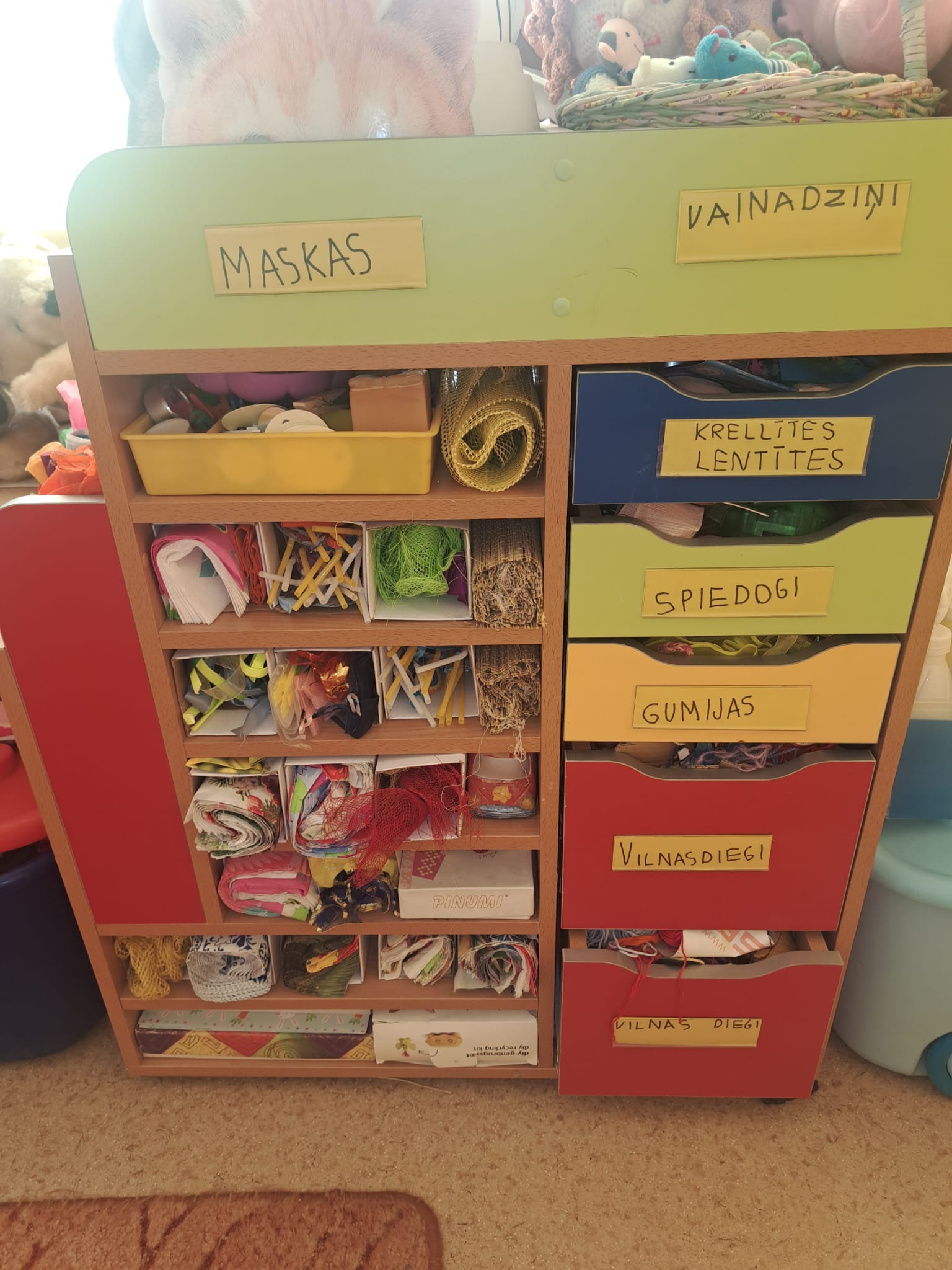 FIZISKĀ VIDEIZGLĪTOJAMO LĪDZDALĪBA VIDES VEIDOŠANĀ
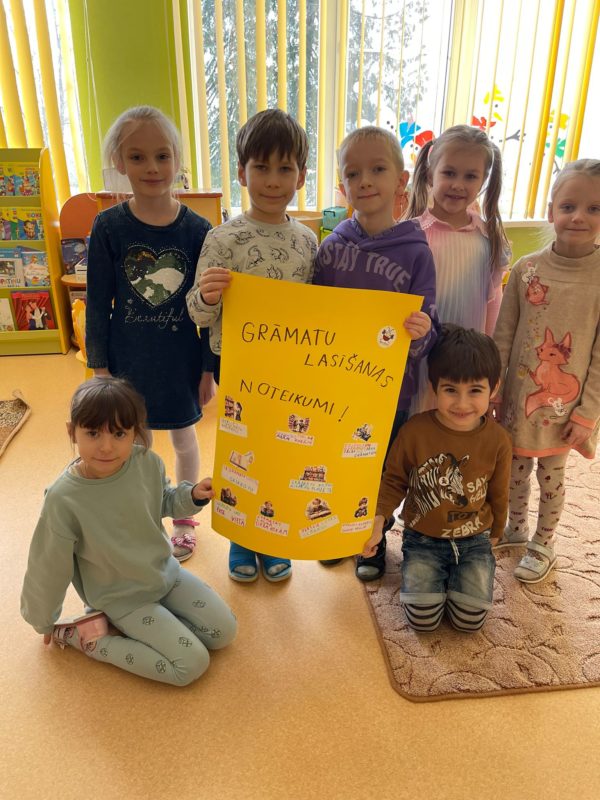 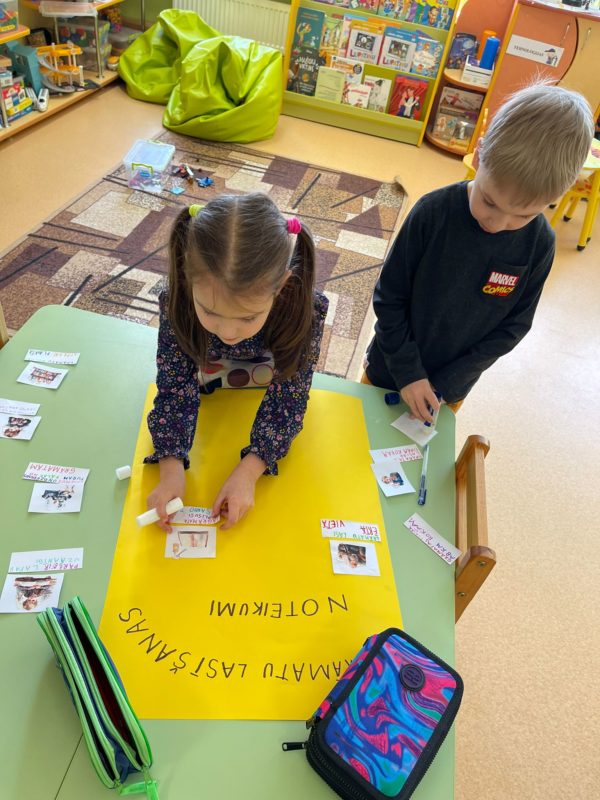 FIZISKĀ VIDEIZGLĪTOJAMO LĪDZDALĪBA VIDES VEIDOŠANĀ
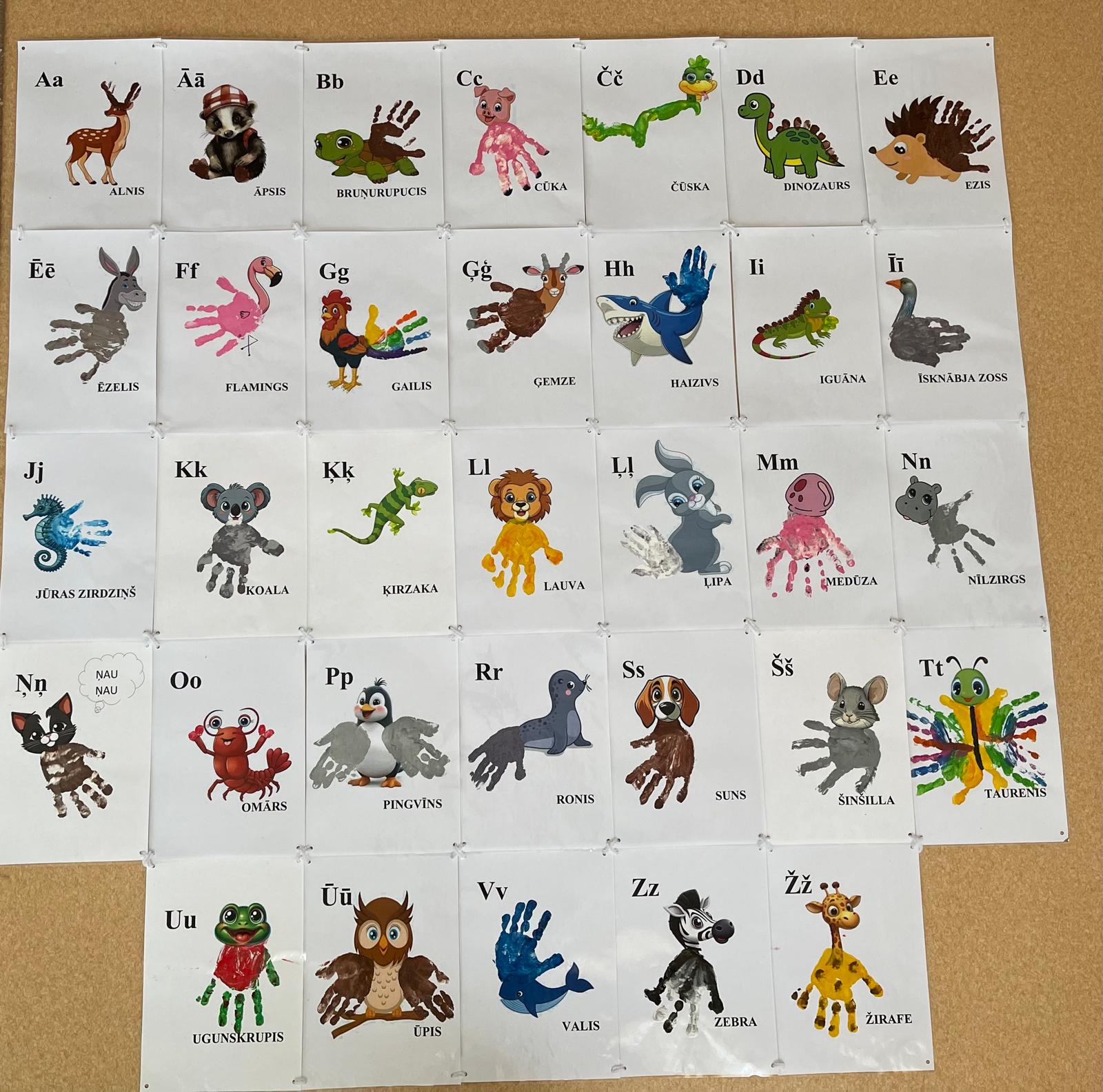 FIZISKĀ VIDEIZGLĪTOJAMO LĪDZDALĪBA VIDES VEIDOŠANĀ
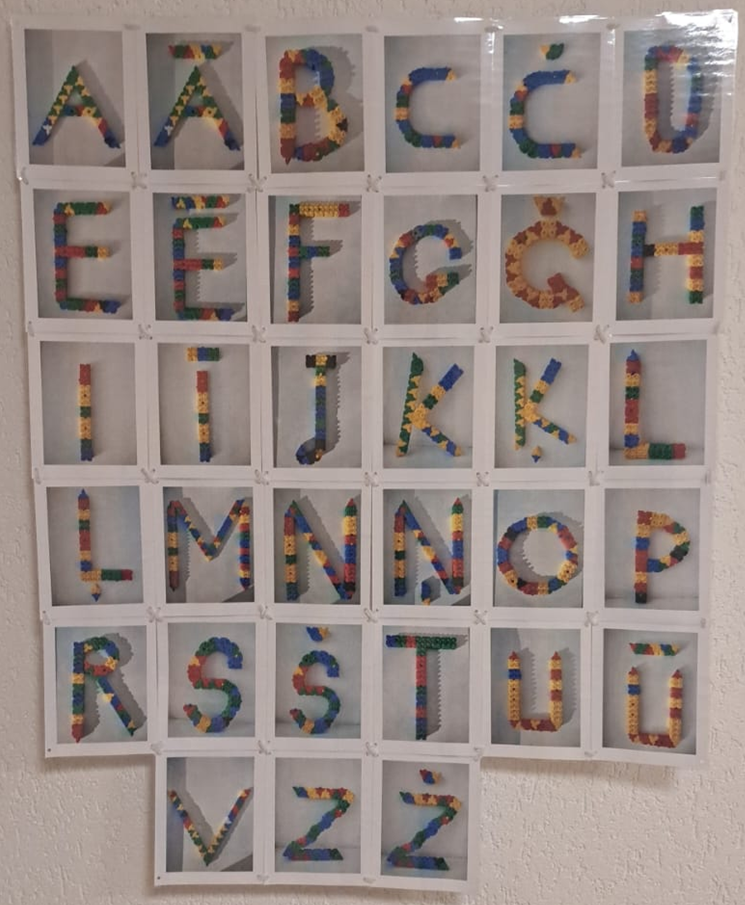 FIZISKĀ VIDEPEDAGOGU LĪDZDALĪBA VIDES VEIDOŠANĀ
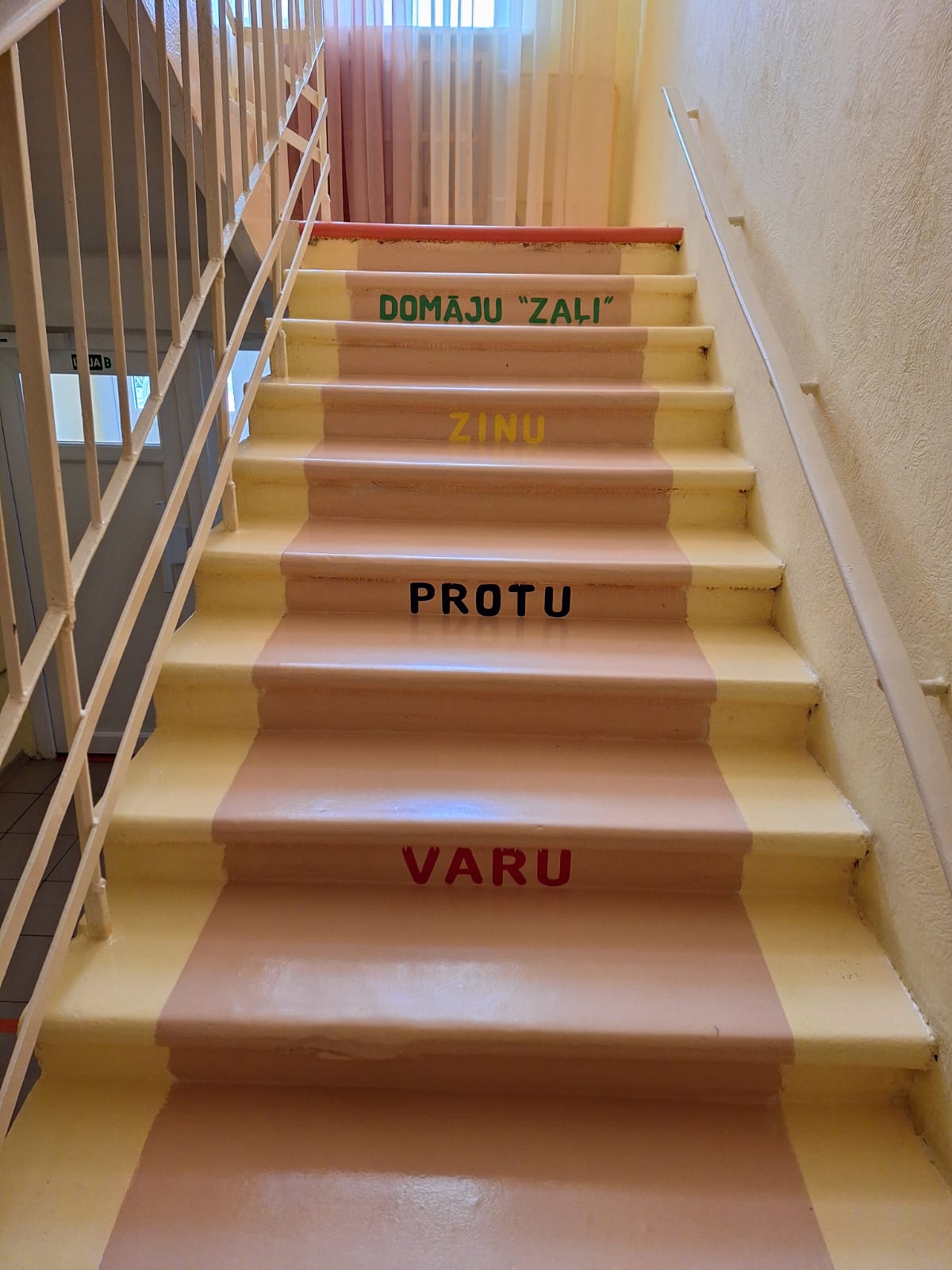 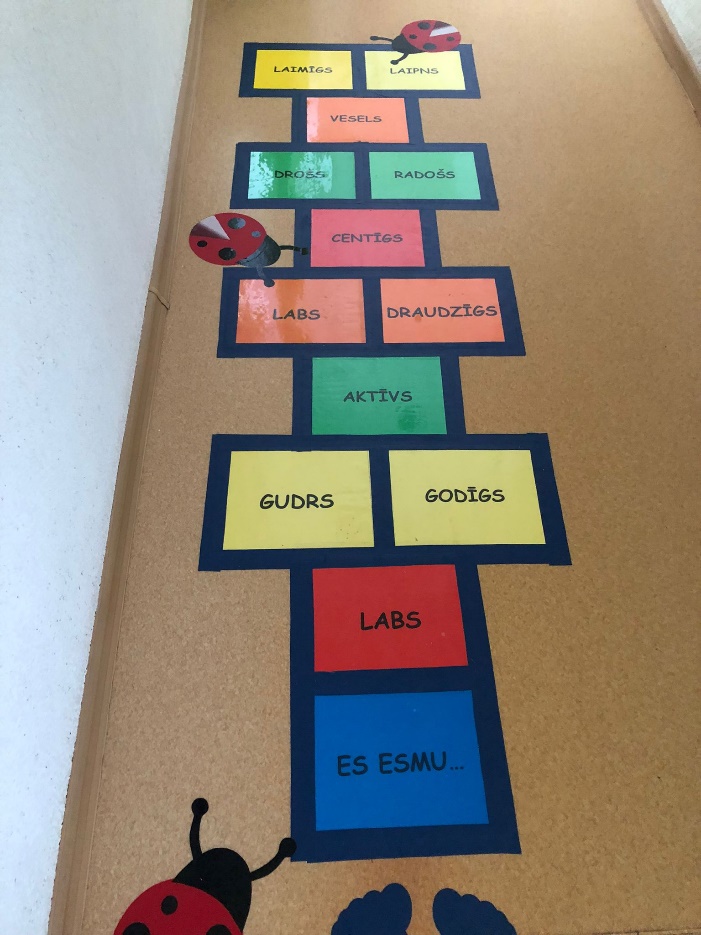 FIZISKĀ VIDEPEDAGOGU LĪDZDALĪBA VIDES VEIDOŠANĀ
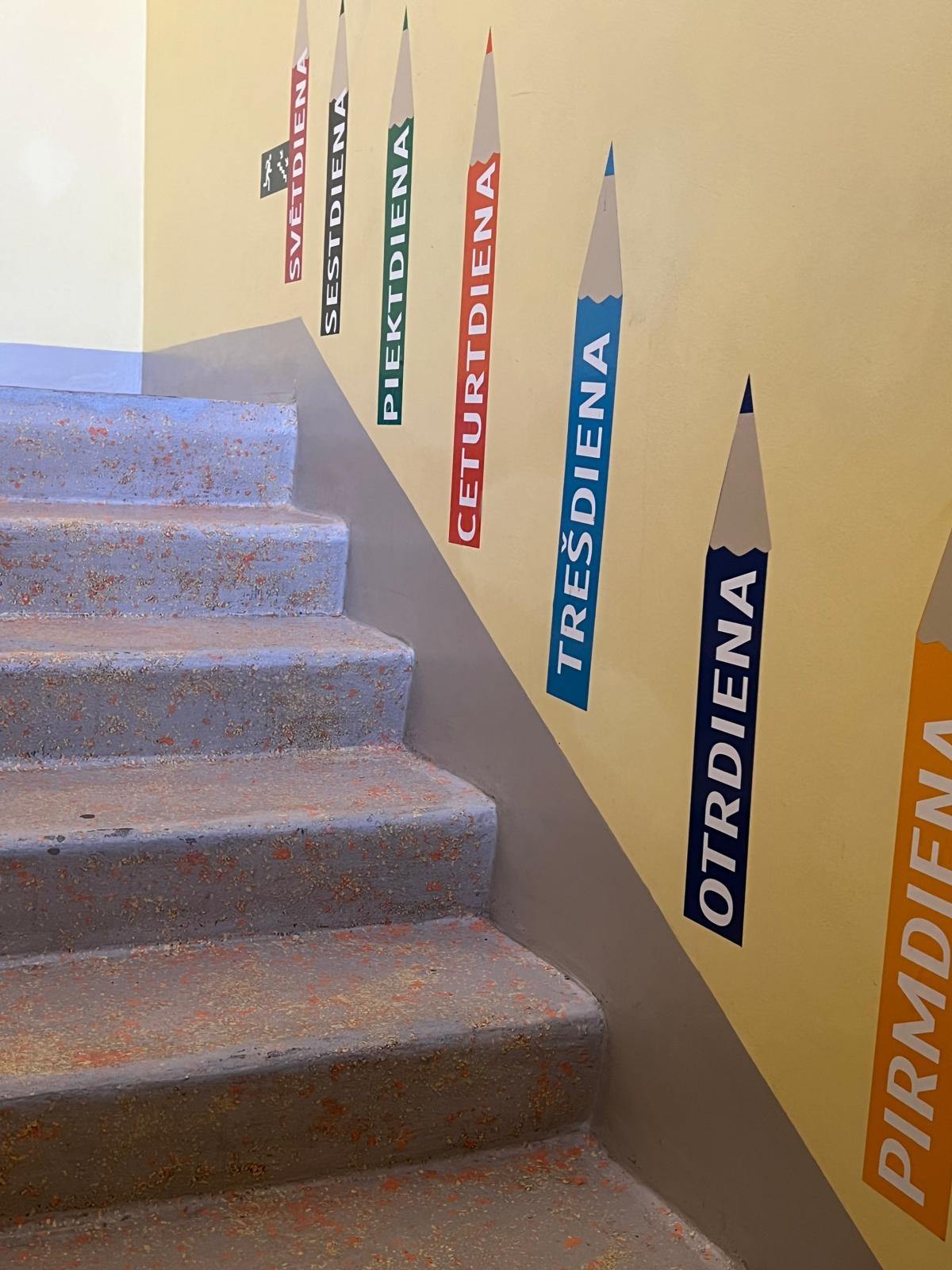 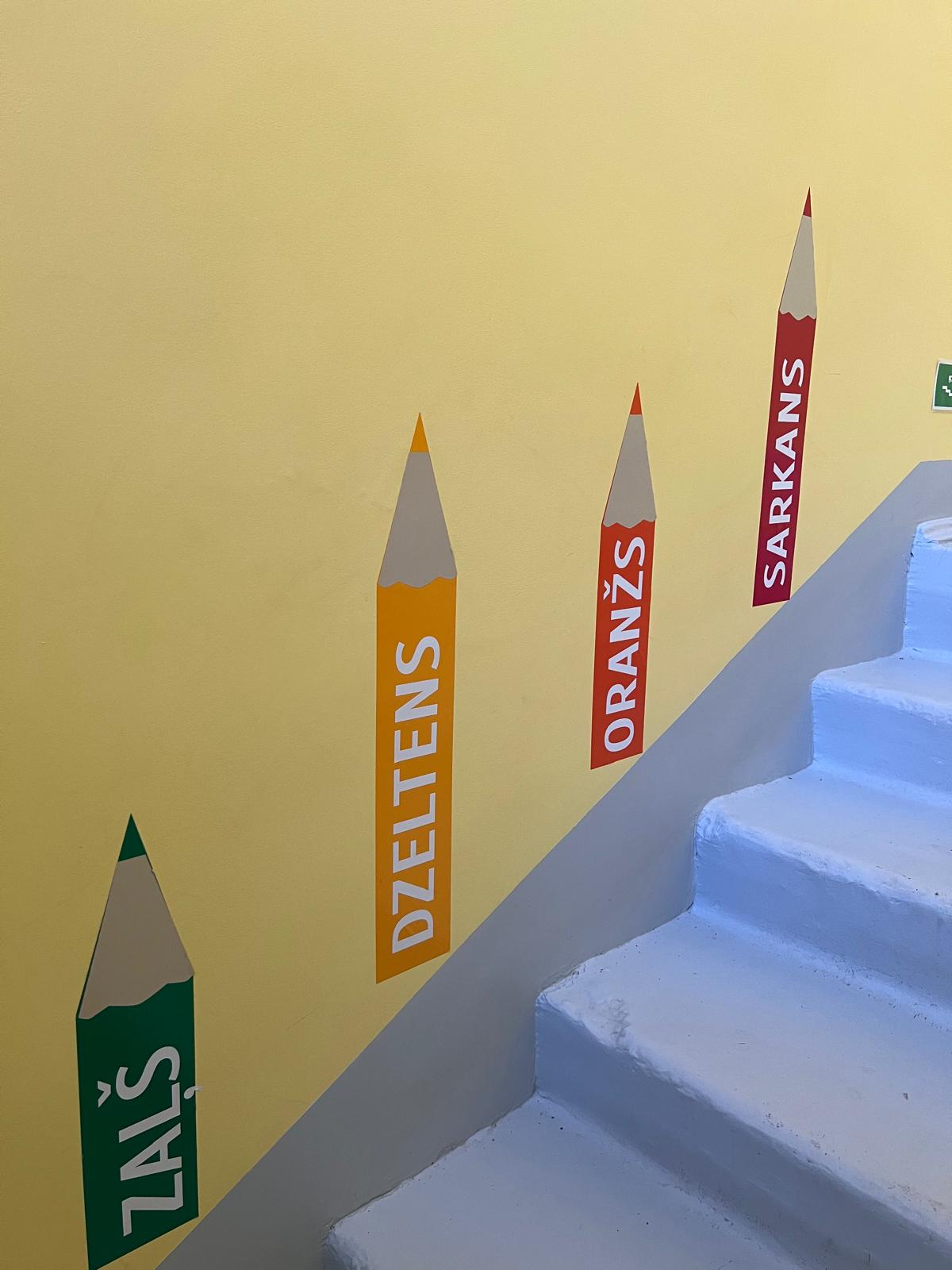 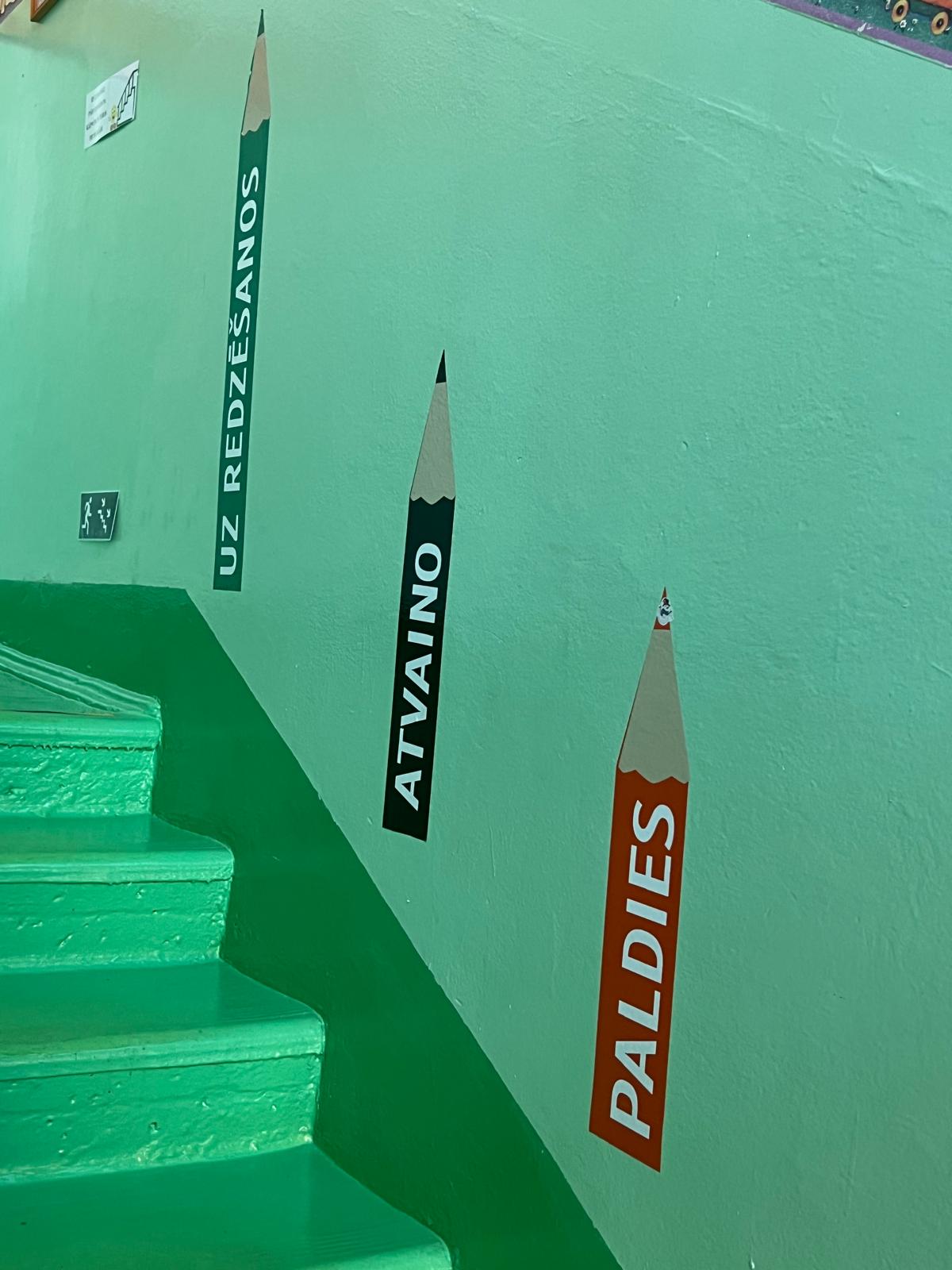 FIZISKĀ VIDEPEDAGOGU LĪDZDALĪBA VIDES VEIDOŠANĀ
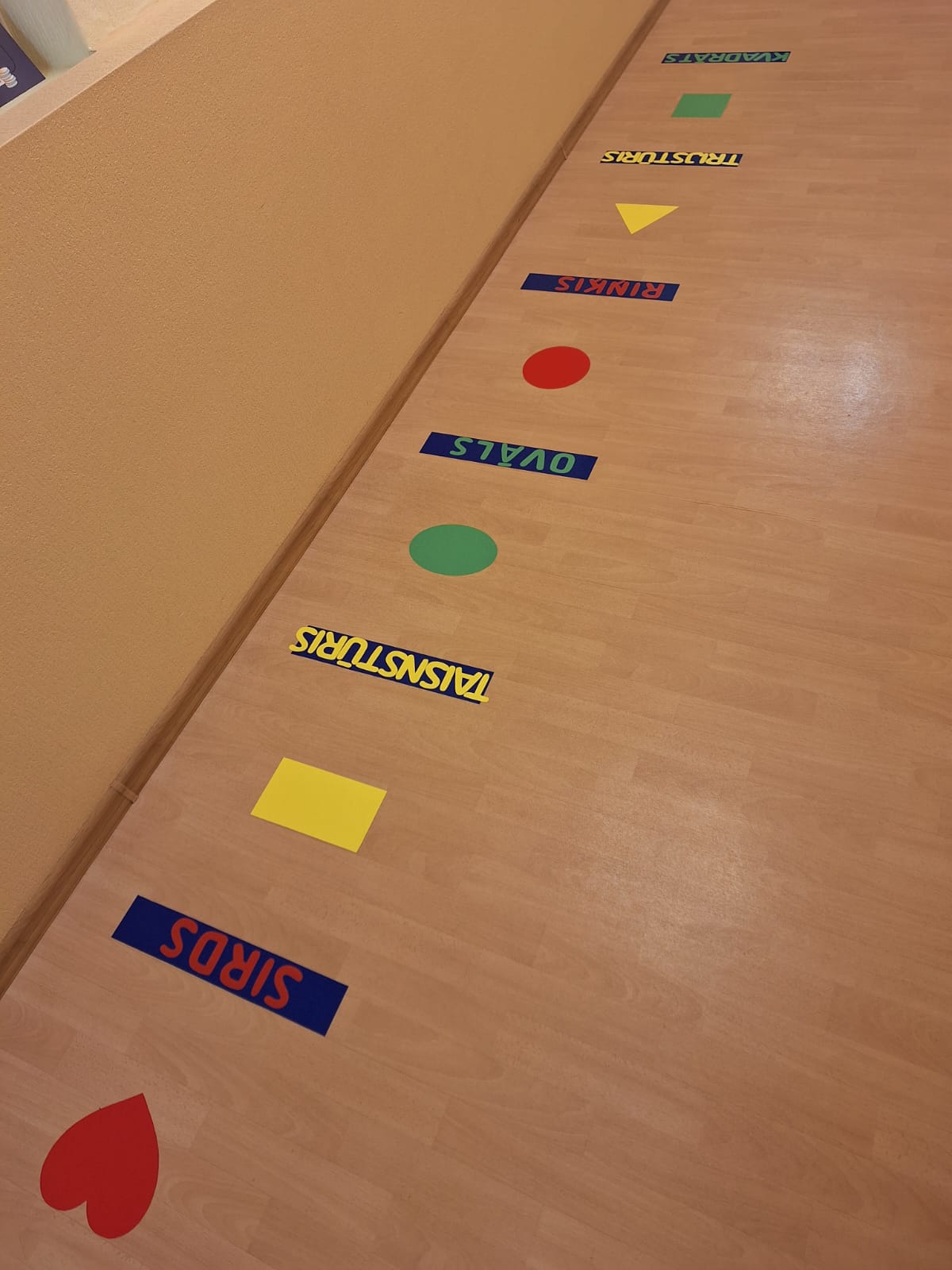 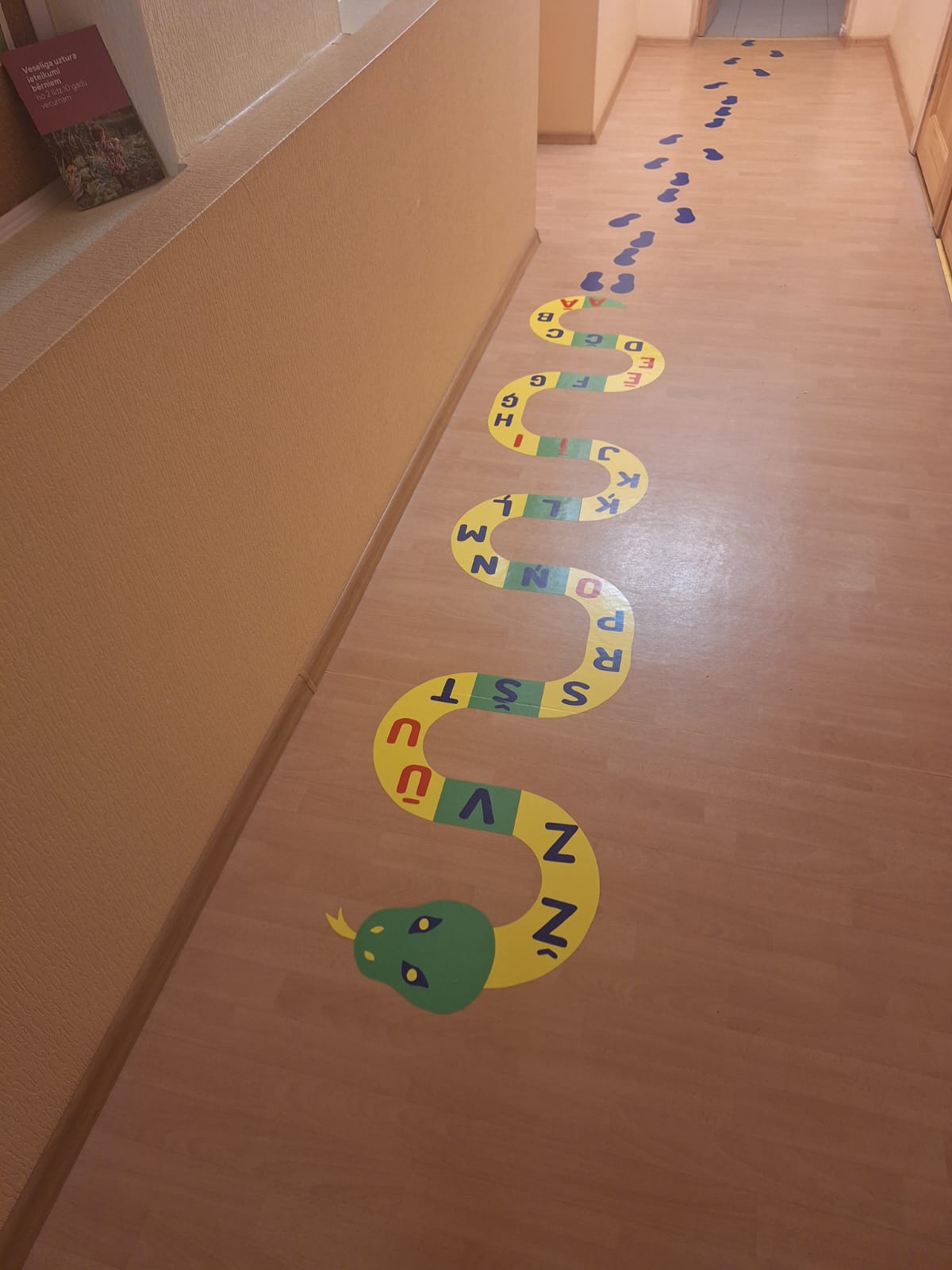 FIZISKĀ VIDEPEDAGOGU LĪDZDALĪBA VIDES VEIDOŠANĀ
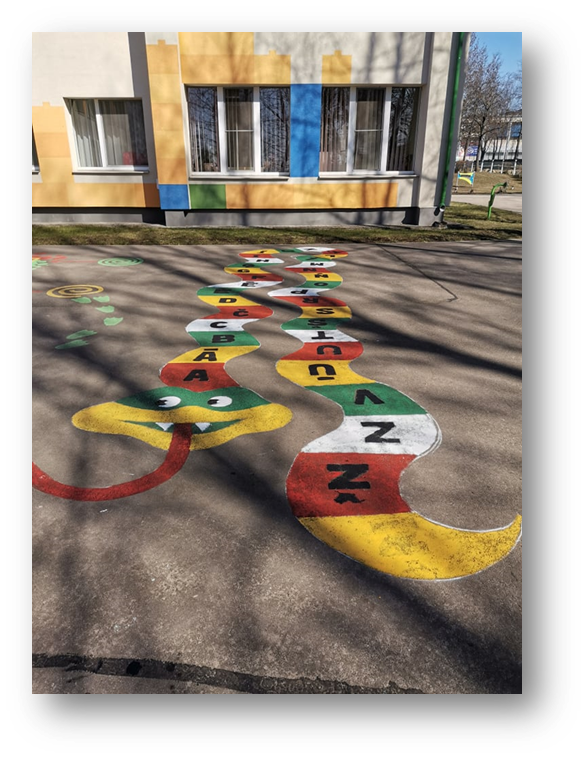 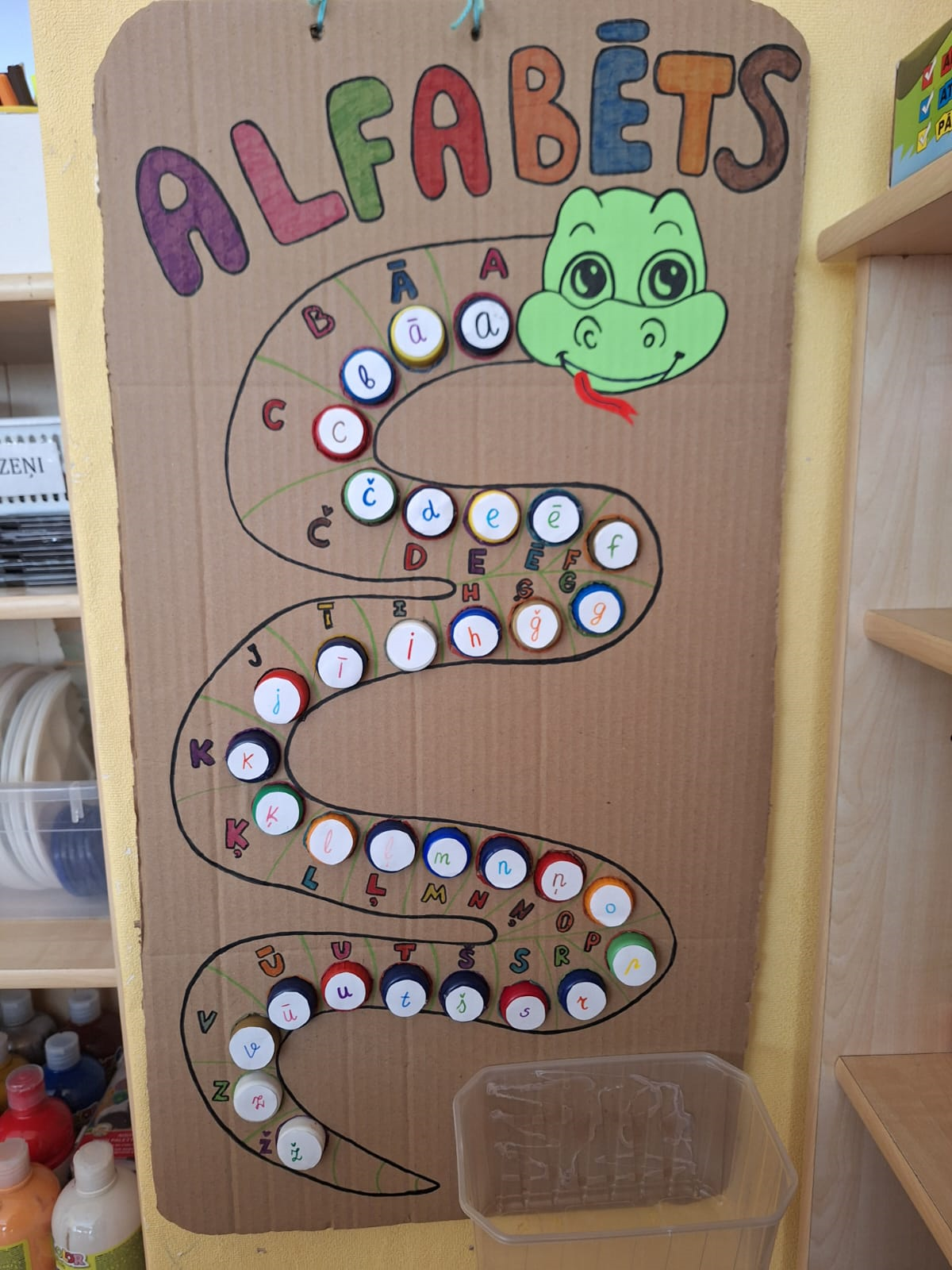 FIZISKĀ VIDEPEDAGOGU LĪDZDALĪBA VIDES VEIDOŠANĀ
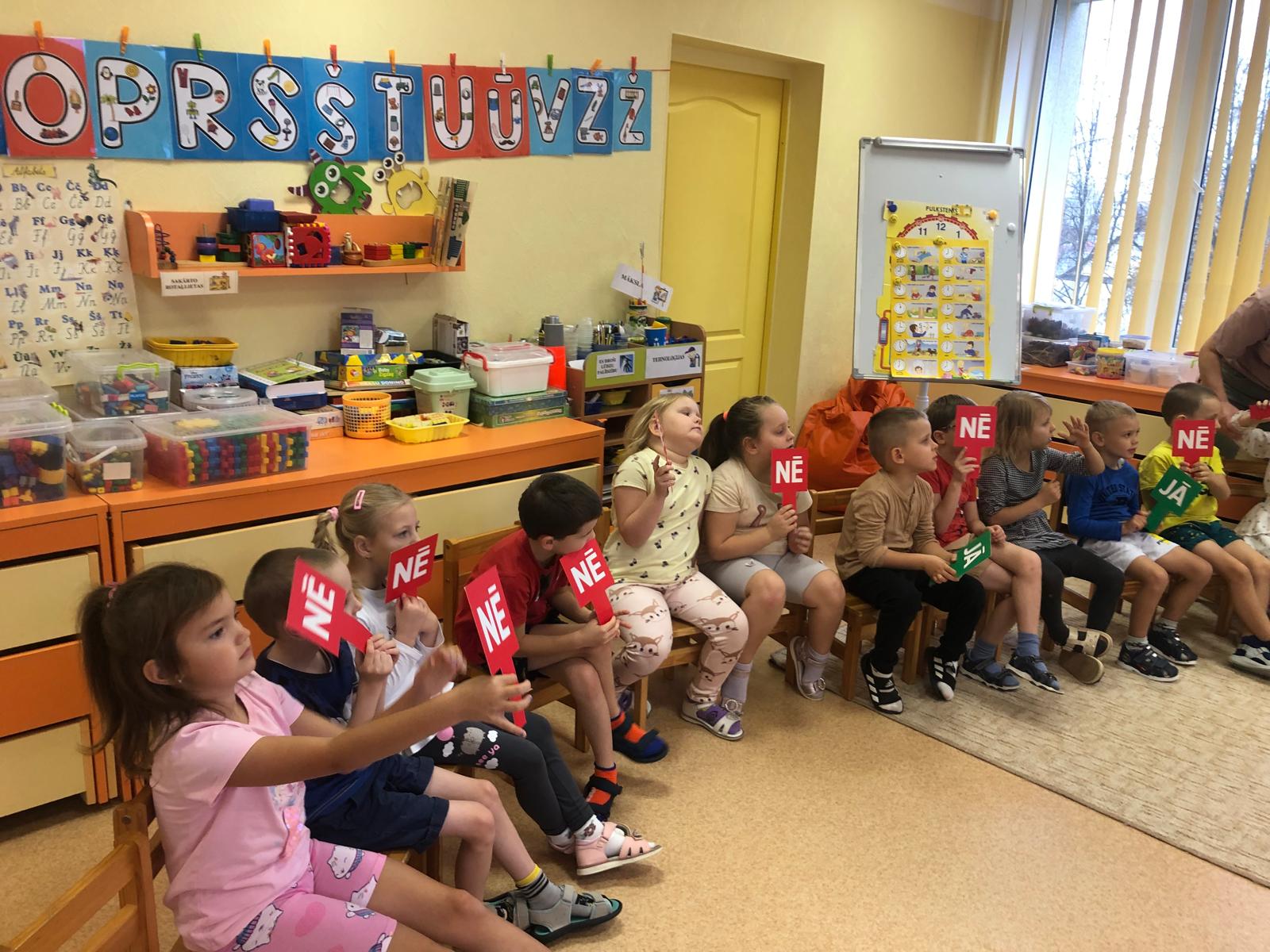 FIZISKĀ VIDEPEDAGOGU LĪDZDALĪBA VIDES VEIDOŠANĀ
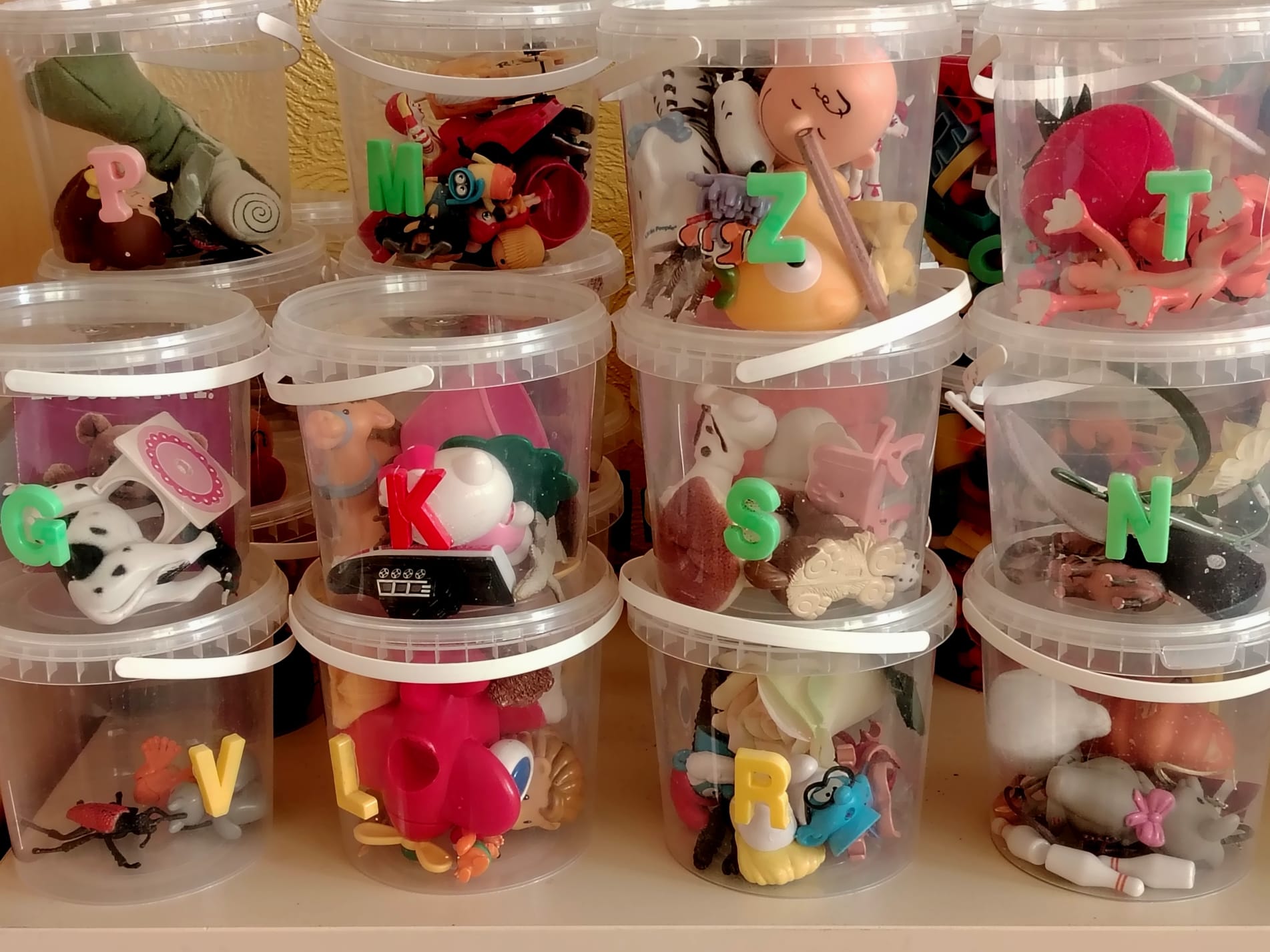 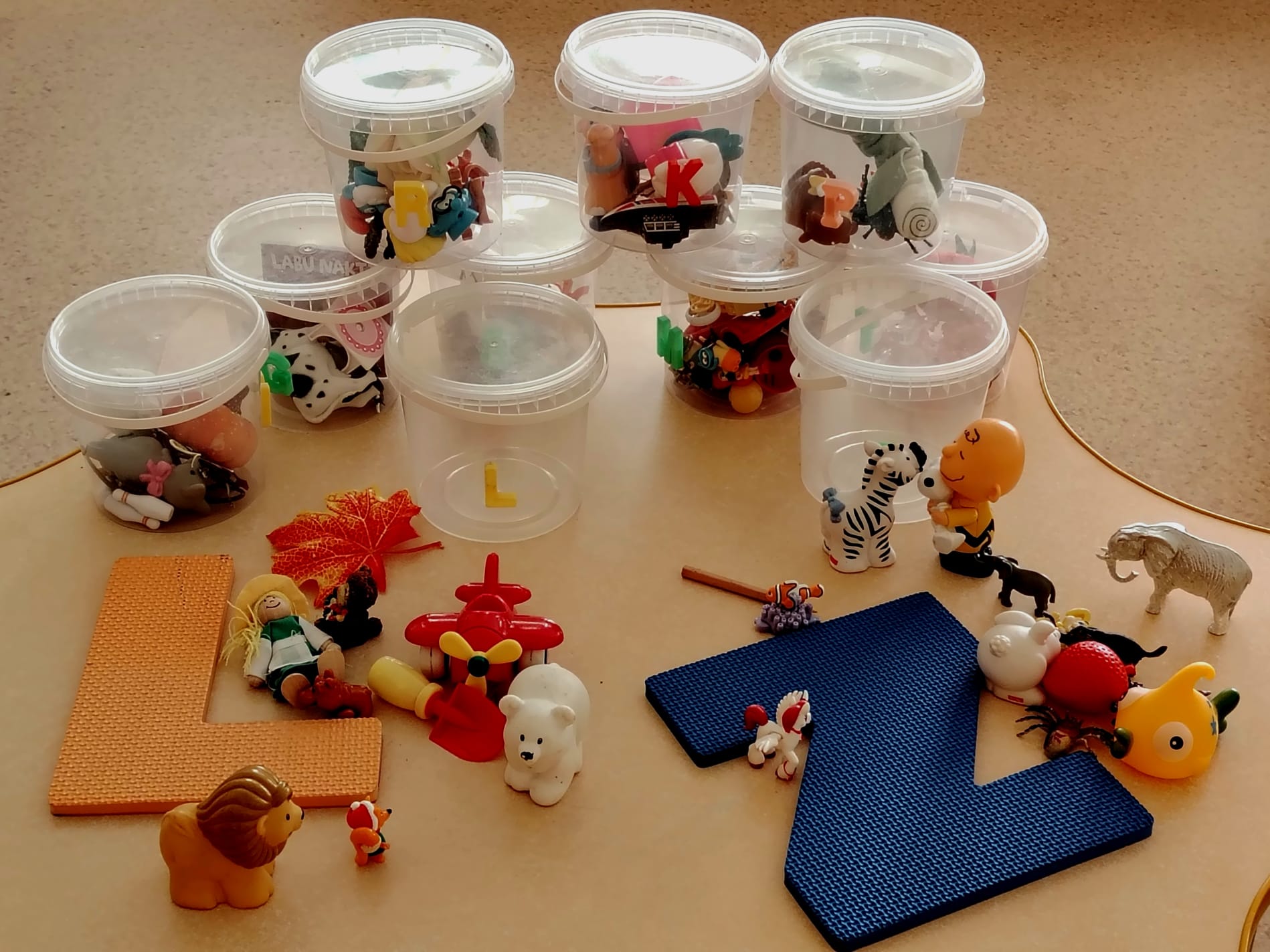 FIZISKĀ VIDESPILVENI AR VĀRDA PIRMO BURTU. VECĀKU LĪDZDALĪBA.
FIZISKĀ VIDESPILVENI AR VĀRDA PIRMO BURTU. VECĀKU LĪDZDLALĪBA.
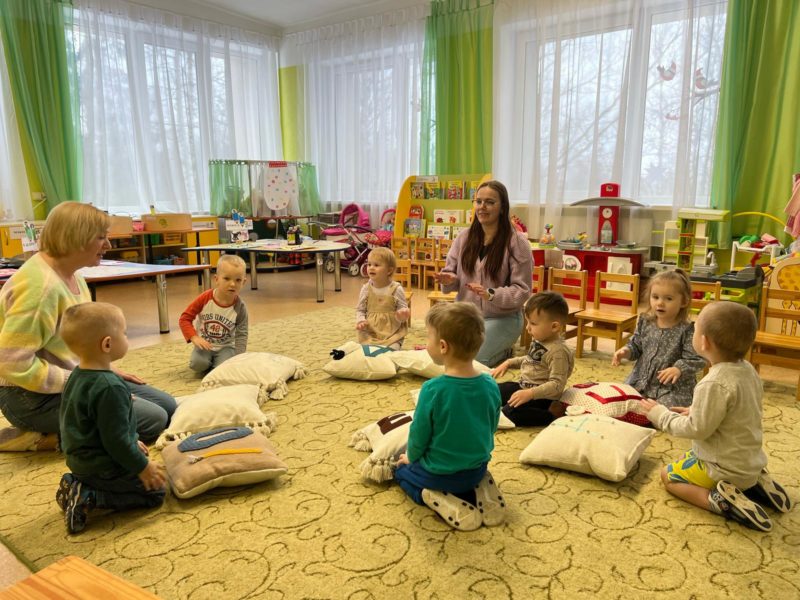 SOCIĀLĀ VIDE
Lasīšanas piemēri – ja bērni redz pieaugušos lasām, viņi arī būs vairāk motivēti lasīt.

Kopīga lasīšana – lasīšana ģimenē vai grupās var būt aizraujoša un veicināt interesi.
SOCIĀLĀ VIDE
Vecāku līdzdalība lasīšanas pēcpusdienās mācību gada garumā
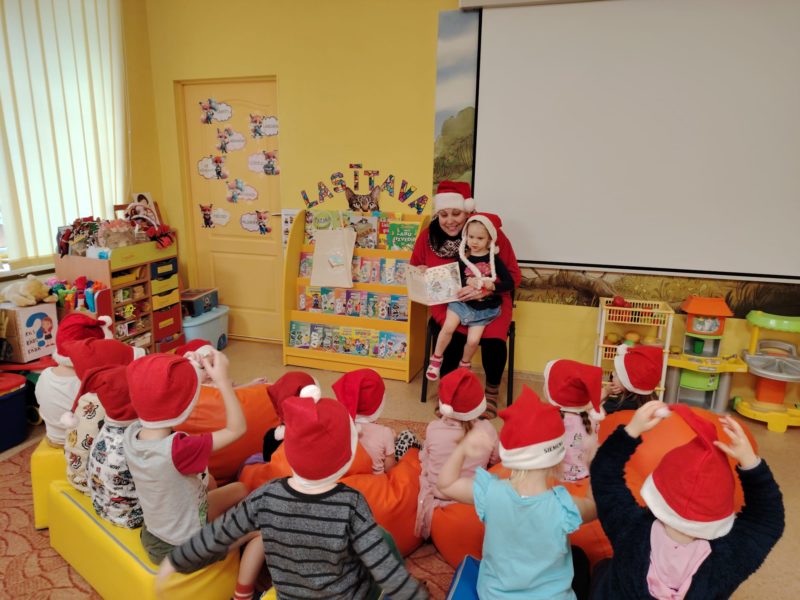 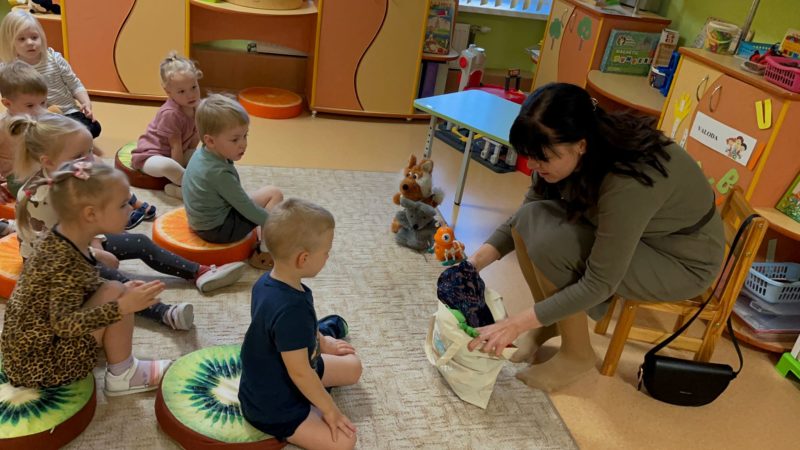 SOCIĀLĀ VIDE
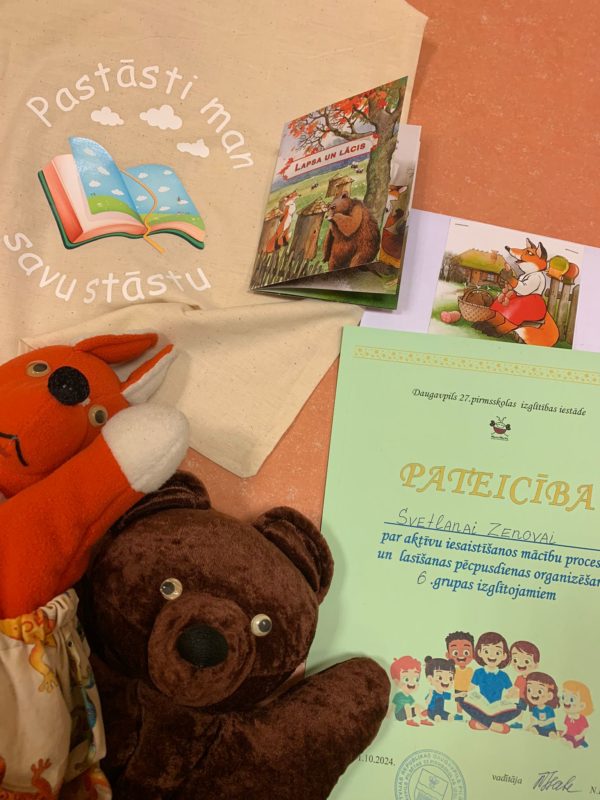 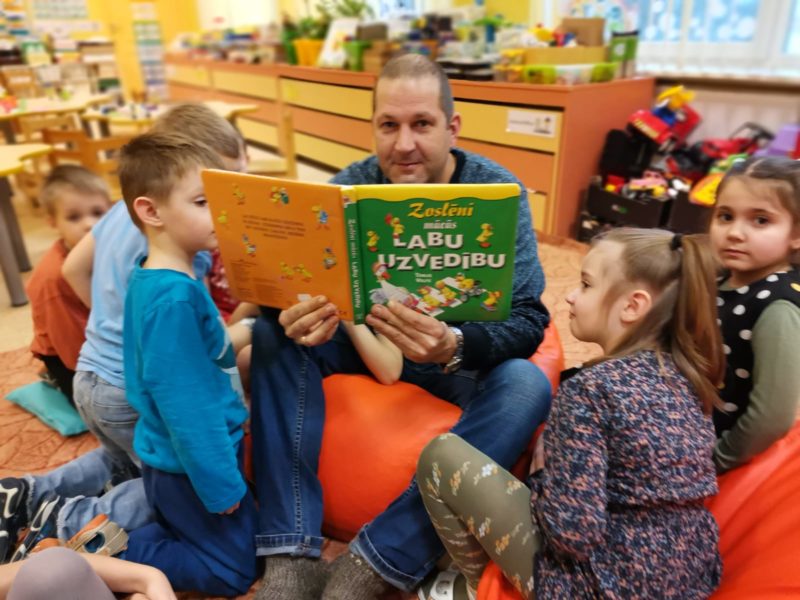 SOCIĀLĀ VIDE
Katru dienu lasīt skaļi
Izmantot dažādas balsis un izteicienus, lai stāsts kļūtu dzīvs.
Lasot norādīt uz vārdiem un attēliem.
Veicināt līdzdalību, jautājot: «Kas, jūsuprāt, notiks tālāk?»
Padarīt lasīšanu interaktīvu:
Ļaut bērniem šķirstīt lapas un norādīt uz attēliem.
Izmantot lelles vai rekvizītus, lai izspēlētu stāstu.
Izmantot stāstu somiņu, pasaku čemodānu
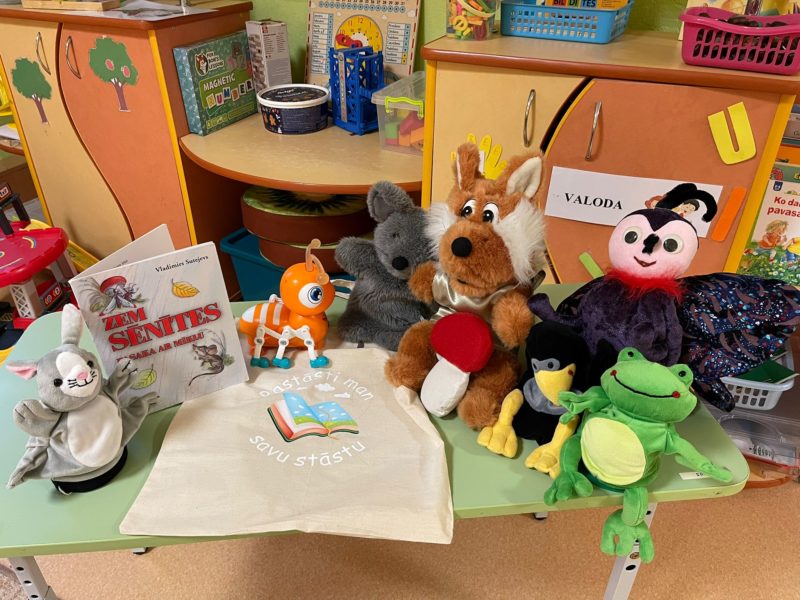 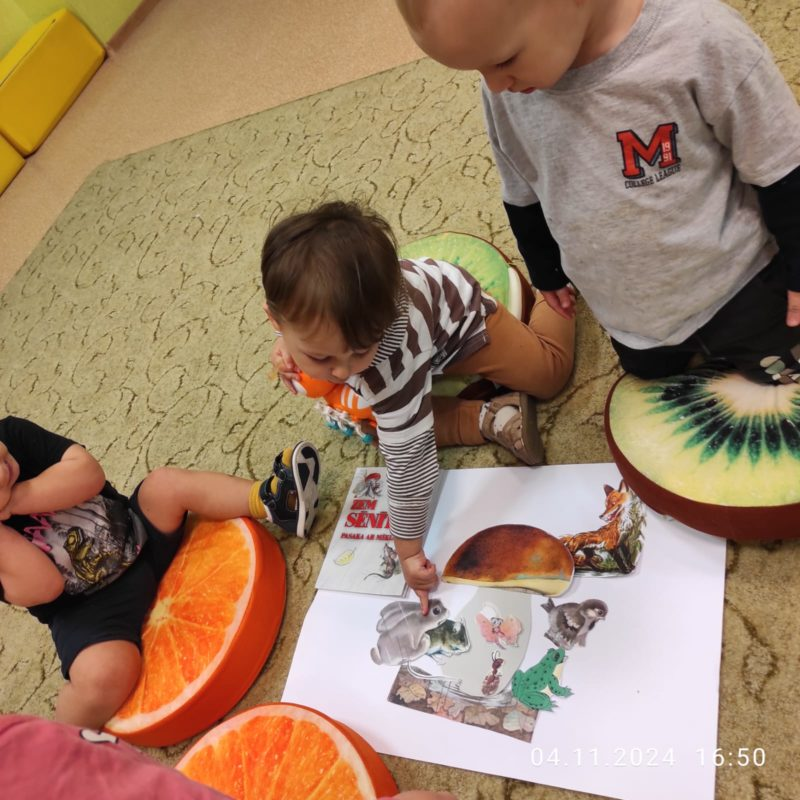 SOCIĀLĀ VIDE
Pasaku čemodāns ar atribūtiem pasaka
 «Vecīša cimdiņš»
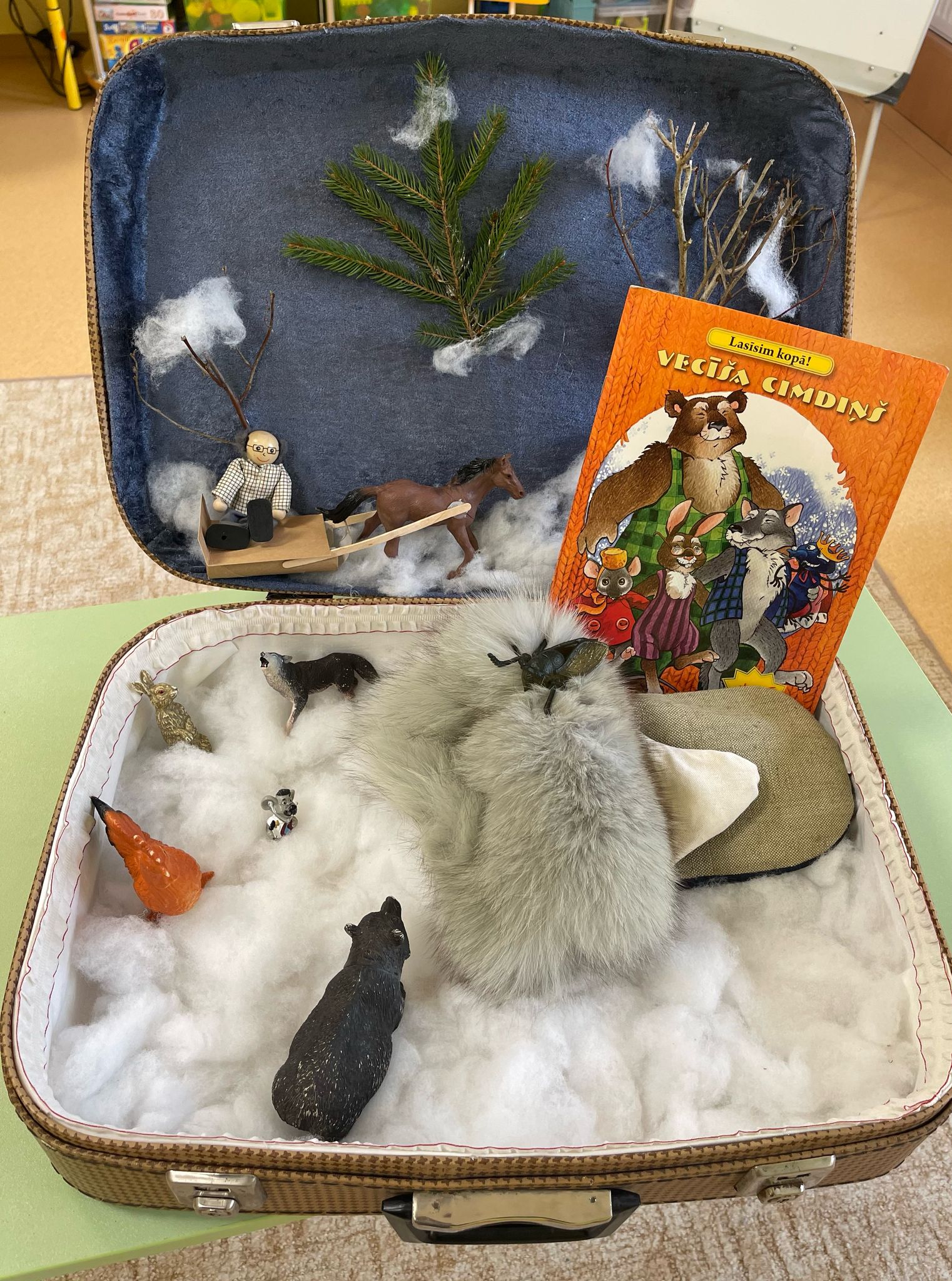 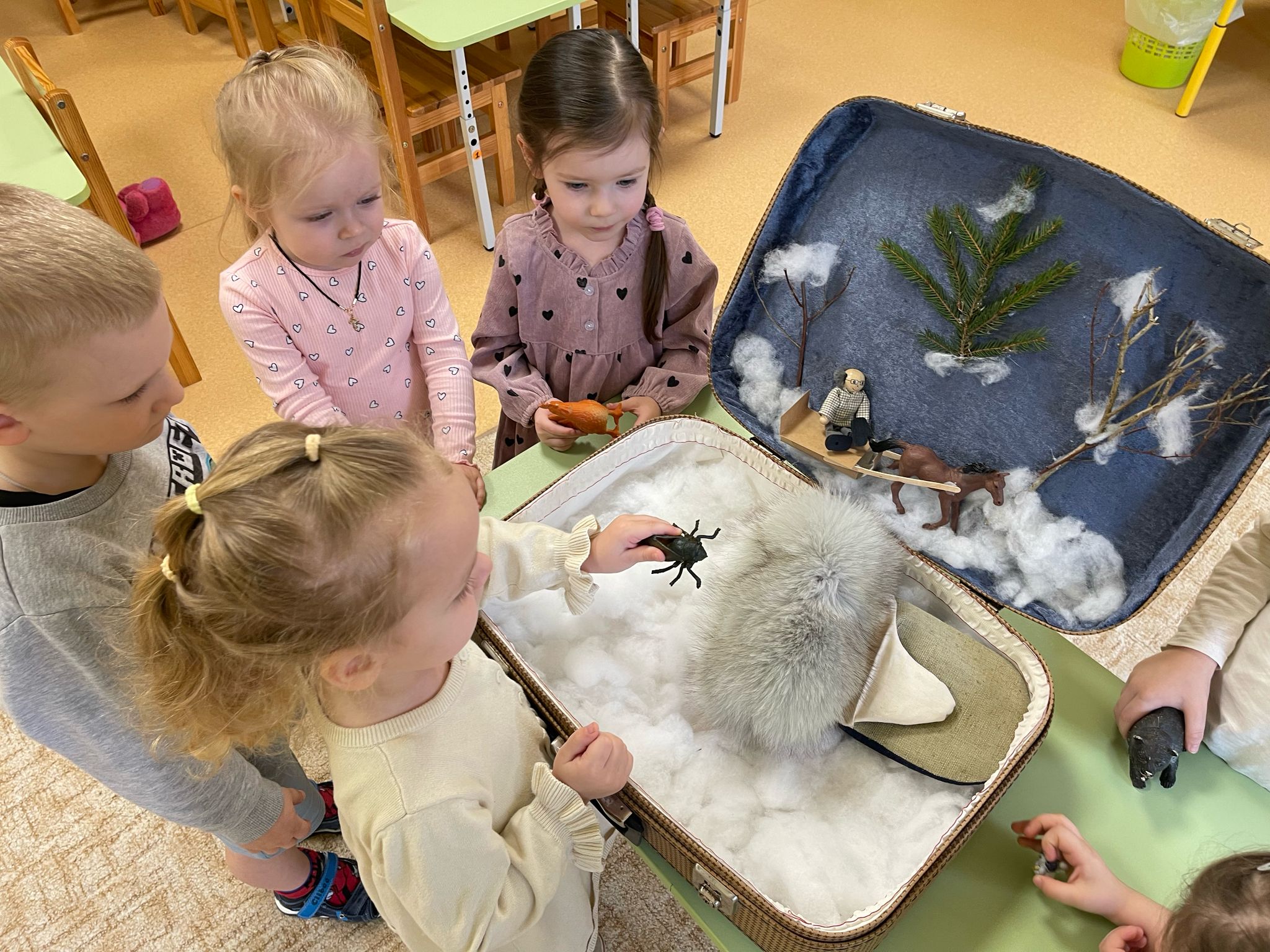 SOCIĀLĀ VIDE
Pasaku čemodāns ar atribūtiem pasaka «Rācenis»
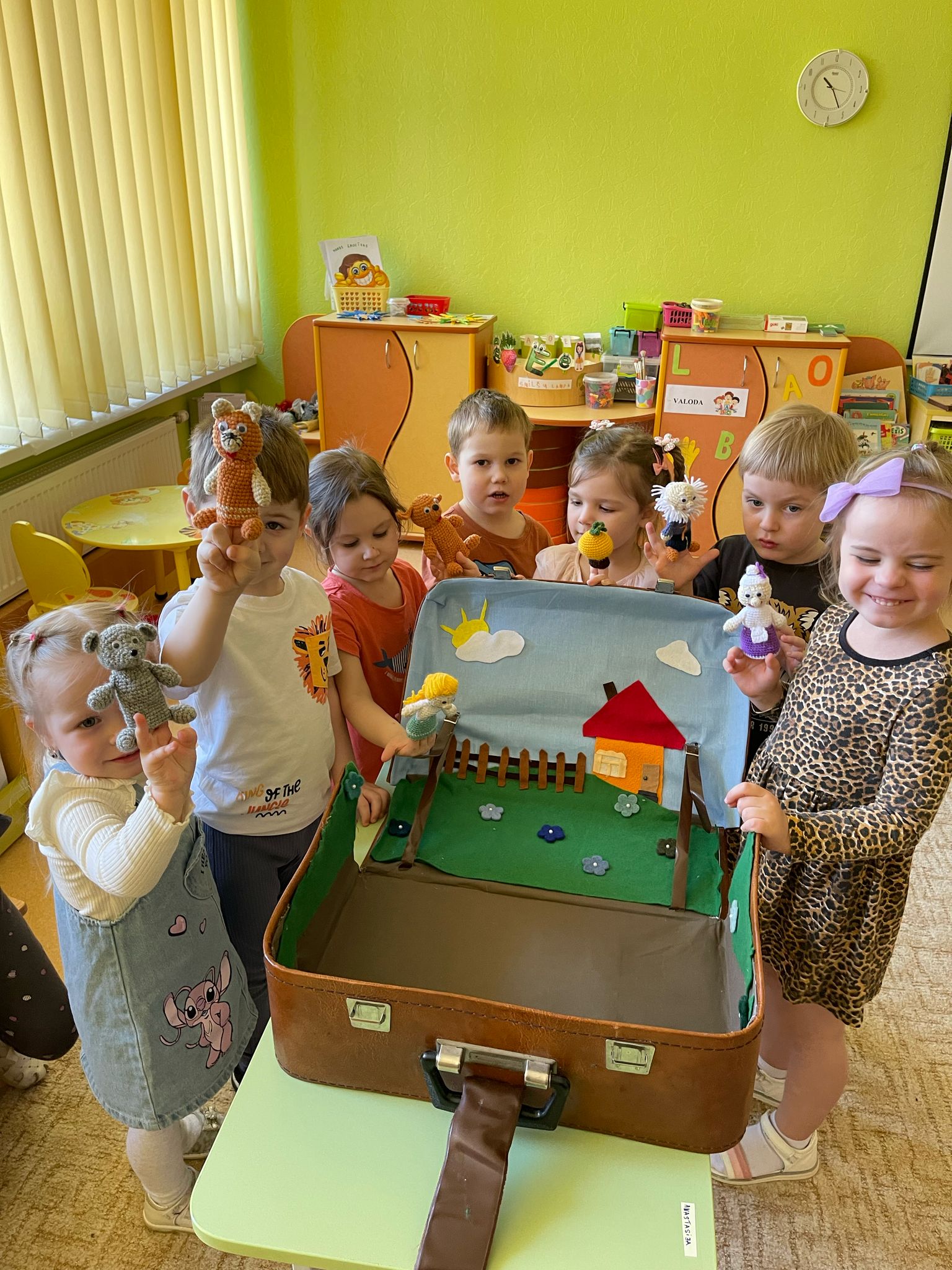 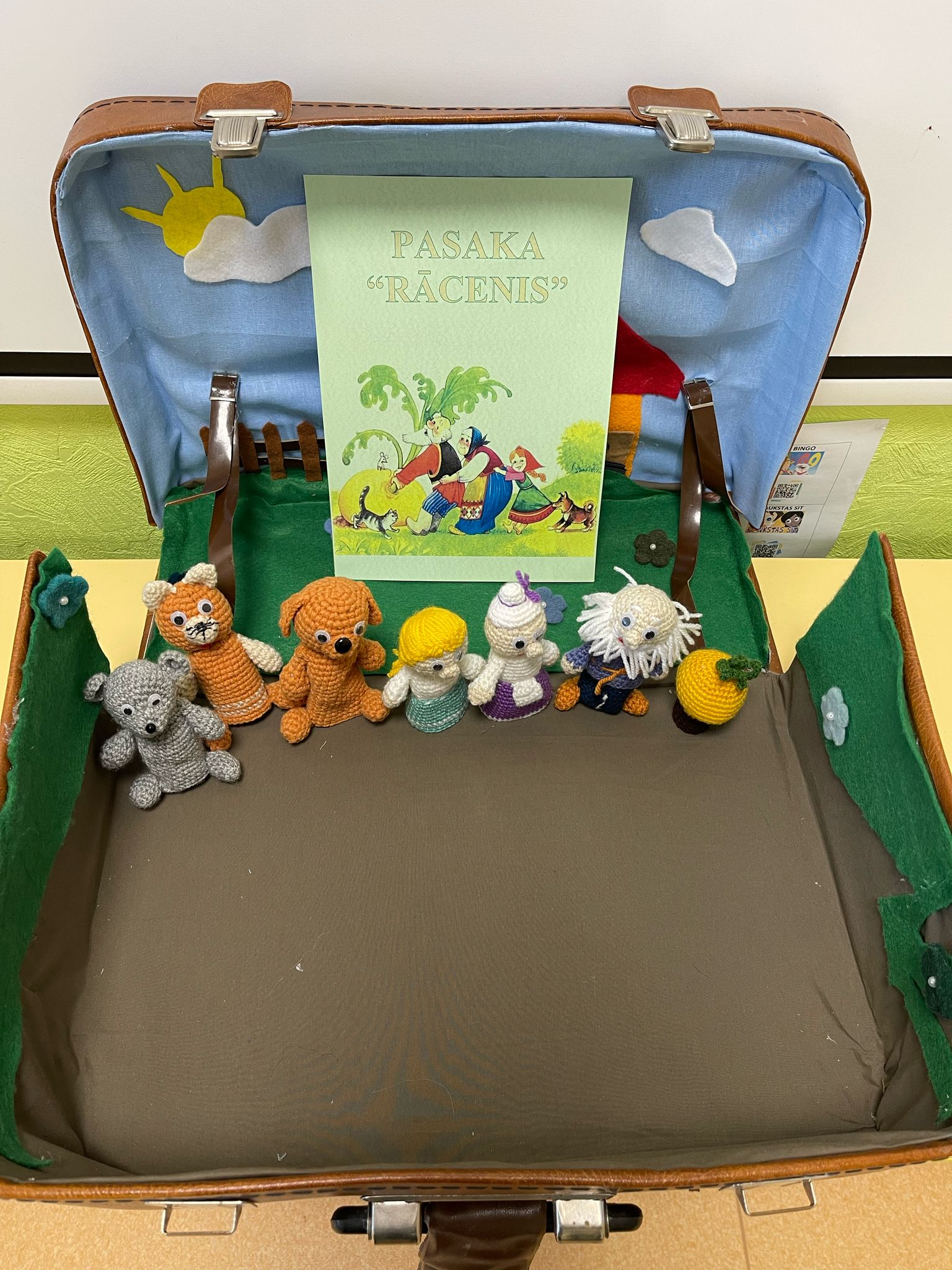 SOCIĀLĀ VIDE
Pasaku čemodāns ar atribūtiem pasaka «Īsta draudzība»
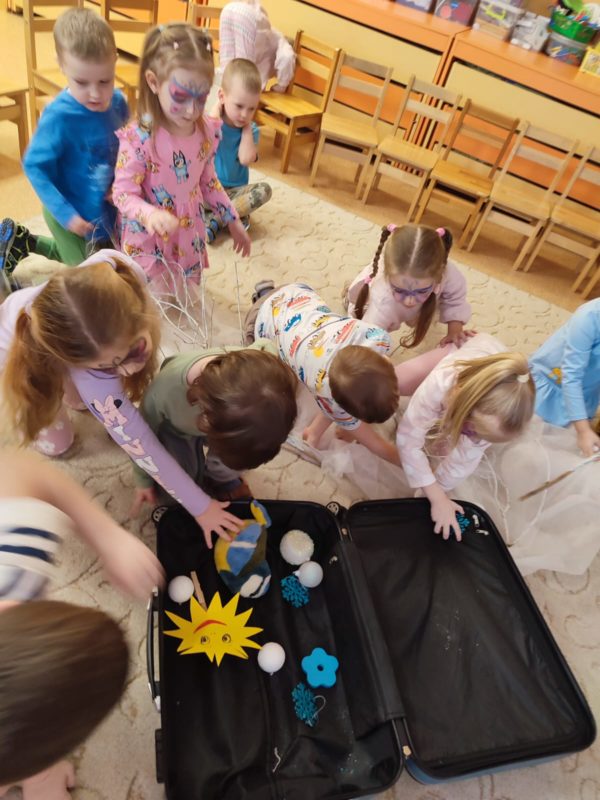 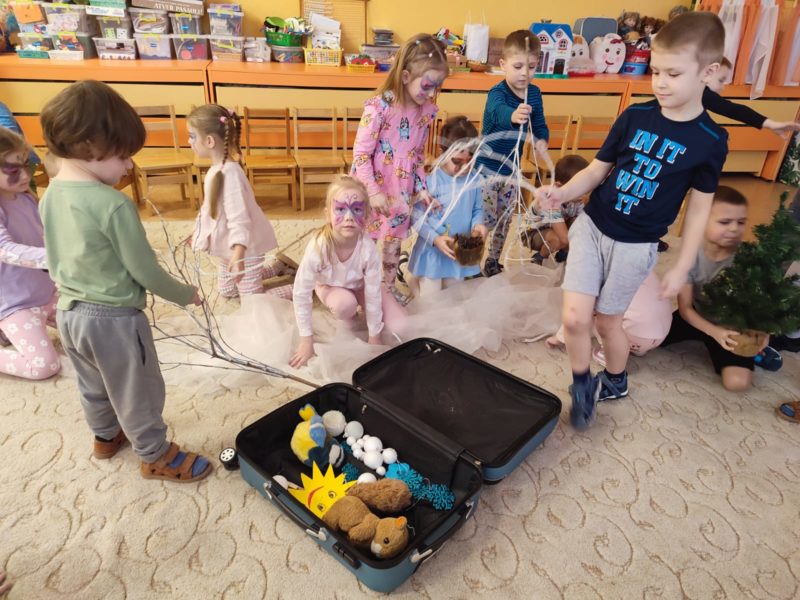 SOCIĀLĀ VIDE
Bērni paši veido grāmatas lasīšanai grupas biedriem
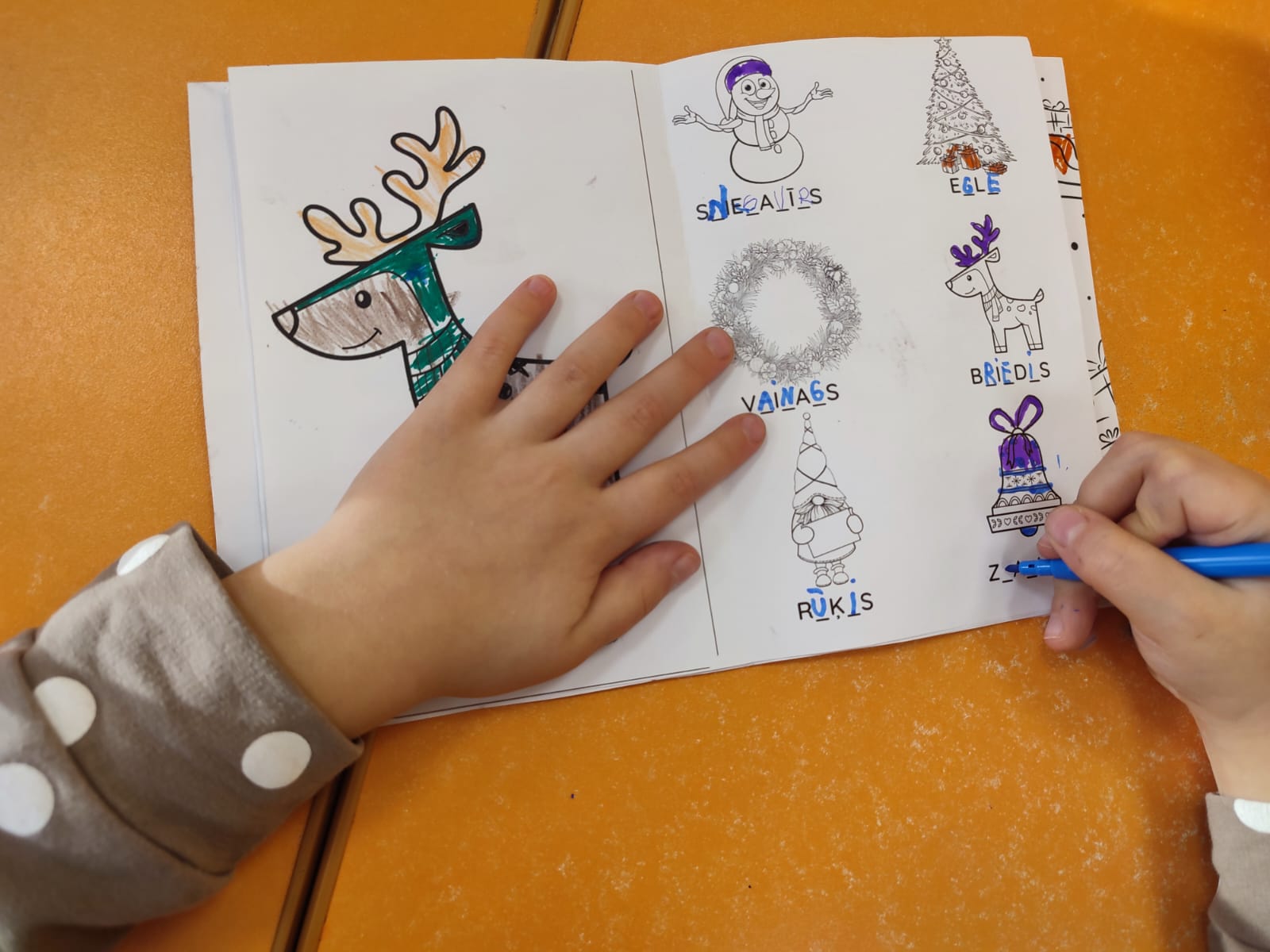 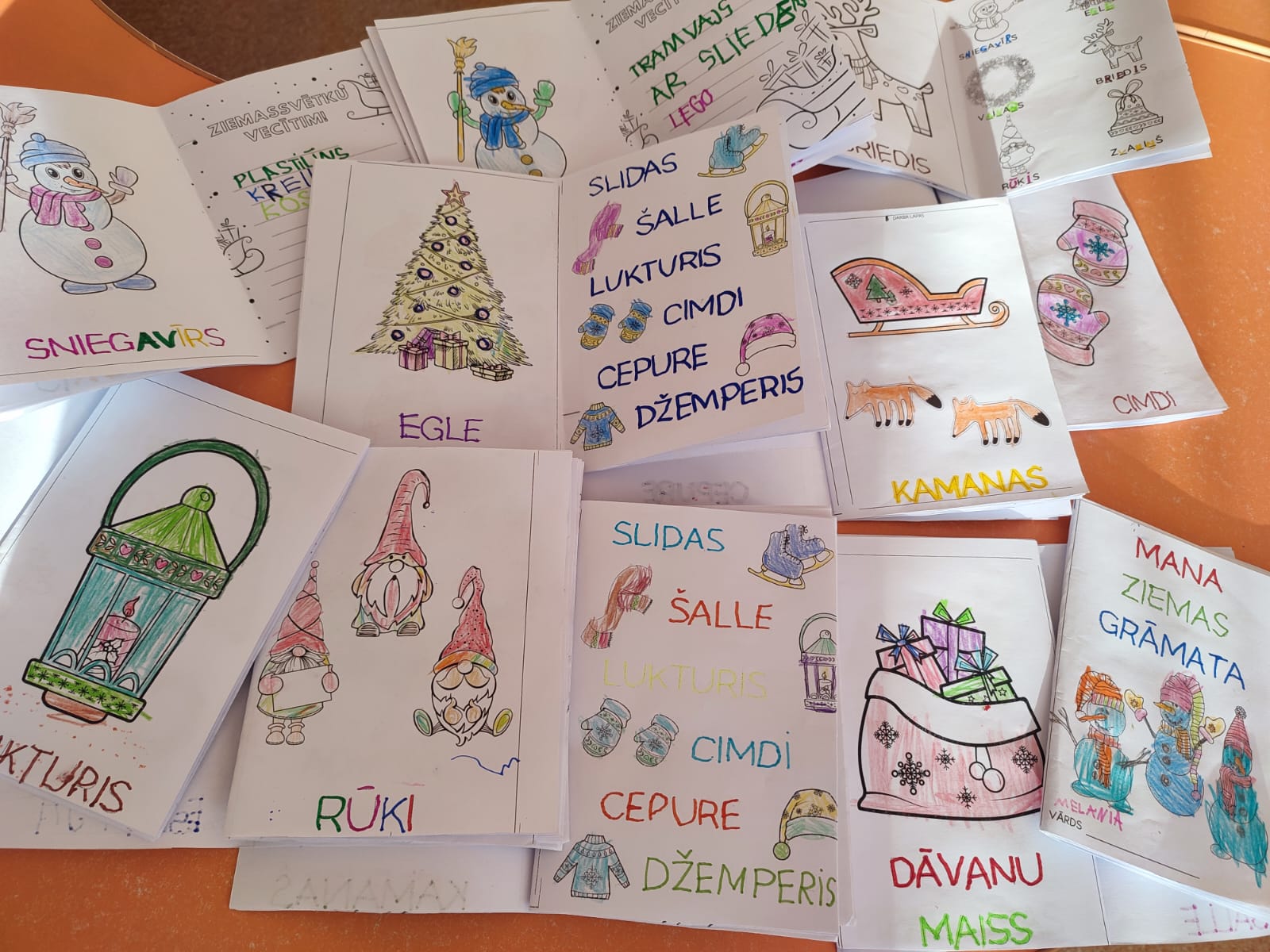 SOCIĀLĀ VIDE
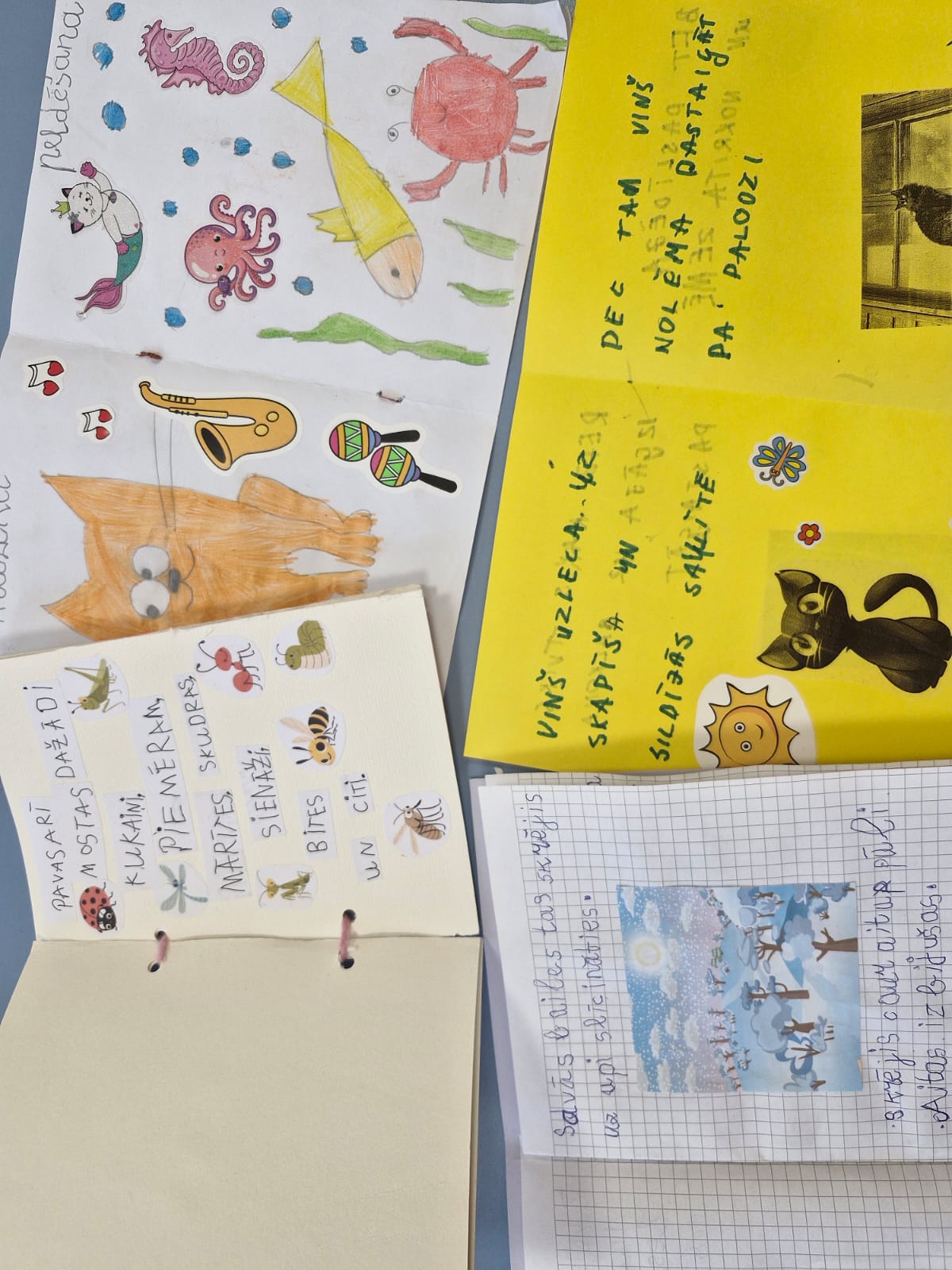 Bērni paši veido grāmatas lasīšanai grupas biedriem
SOCIĀLĀ VIDE
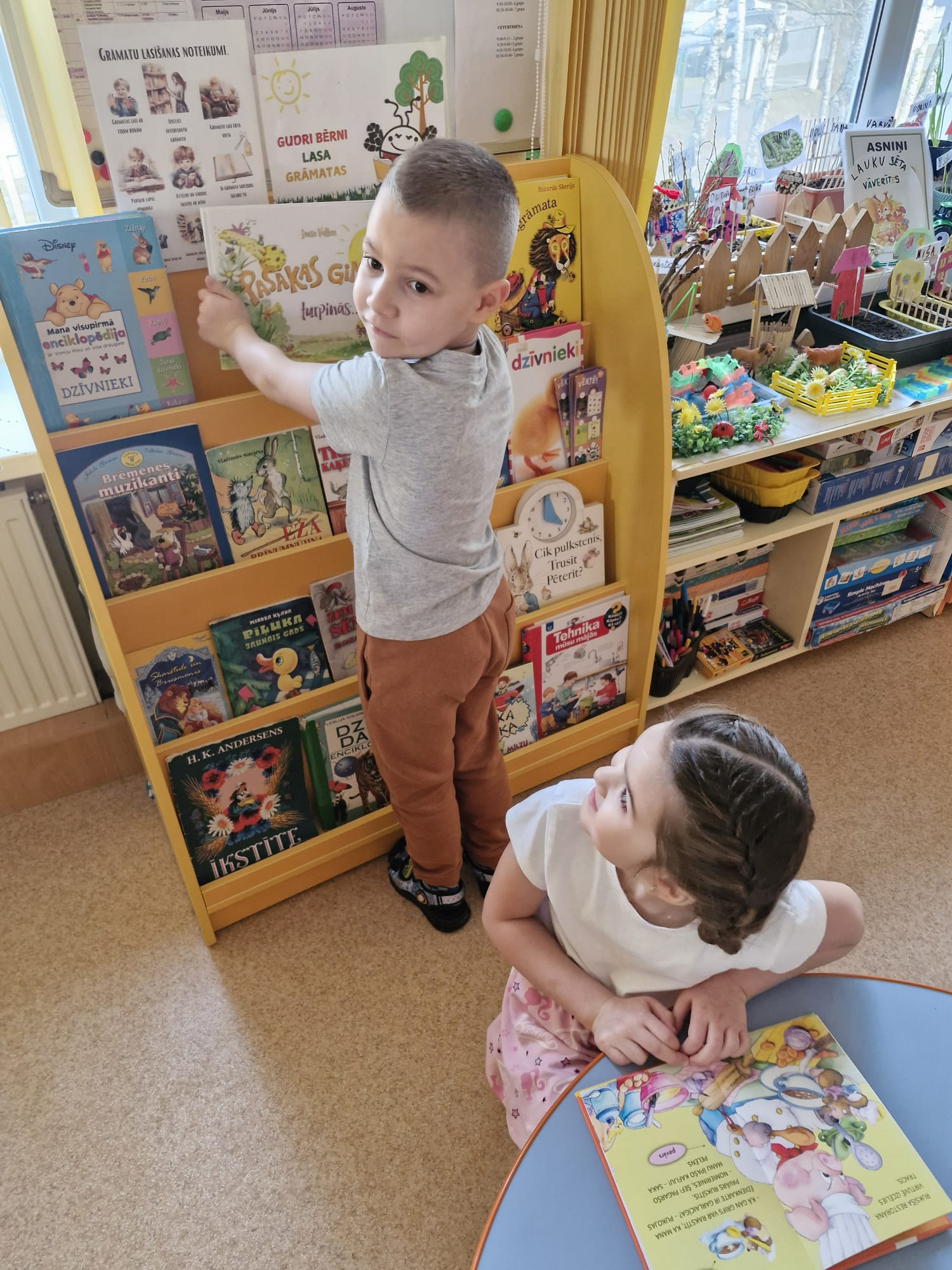 Sekot bērnu interesēm
-Izvēlēties grāmatas par bērnu iecienītākajiem dzīvniekiem, varoņiem vai aktivitātēm.
-Ļaut viņiem izvēlēties grāmatas bibliotēkā vai lasītavā
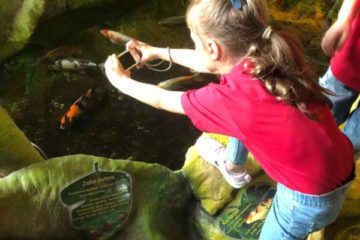 SOCIĀLĀ VIDE
Grāmatu satura saikne ar reālo dzīvi
-Lasot grāmatu par dzīvniekiem, apmeklēt zooloģisko dārzu vai parku u.c
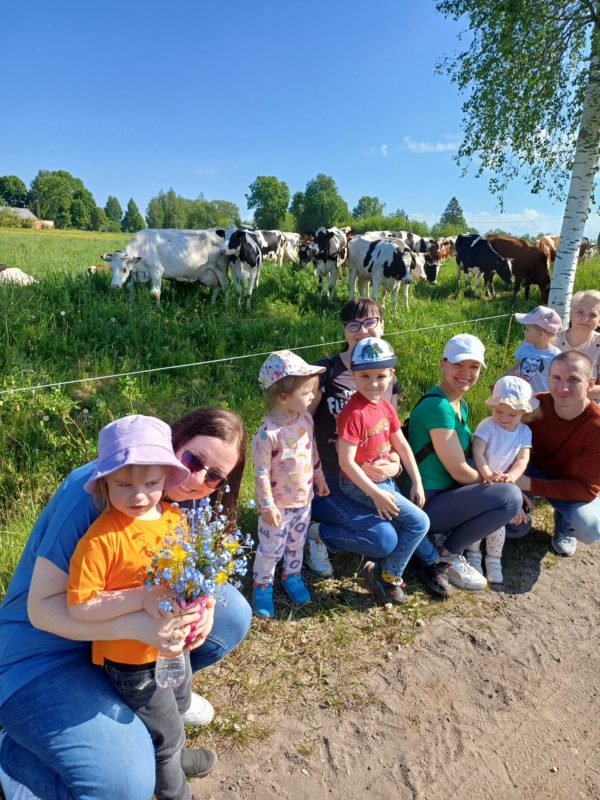 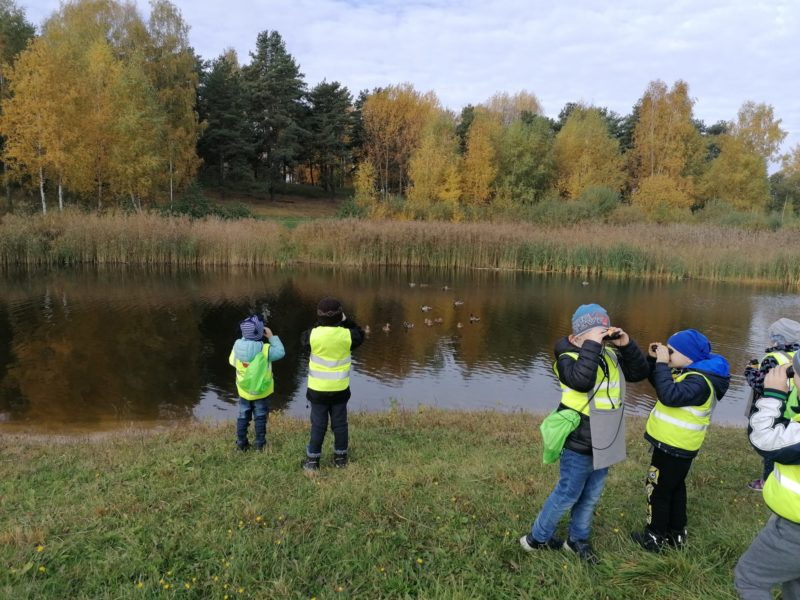 SOCIĀLĀ VIDE
Izspēlēt stāstus vai izveidot vienkāršus ar grāmatām saistītus radošus darbus.
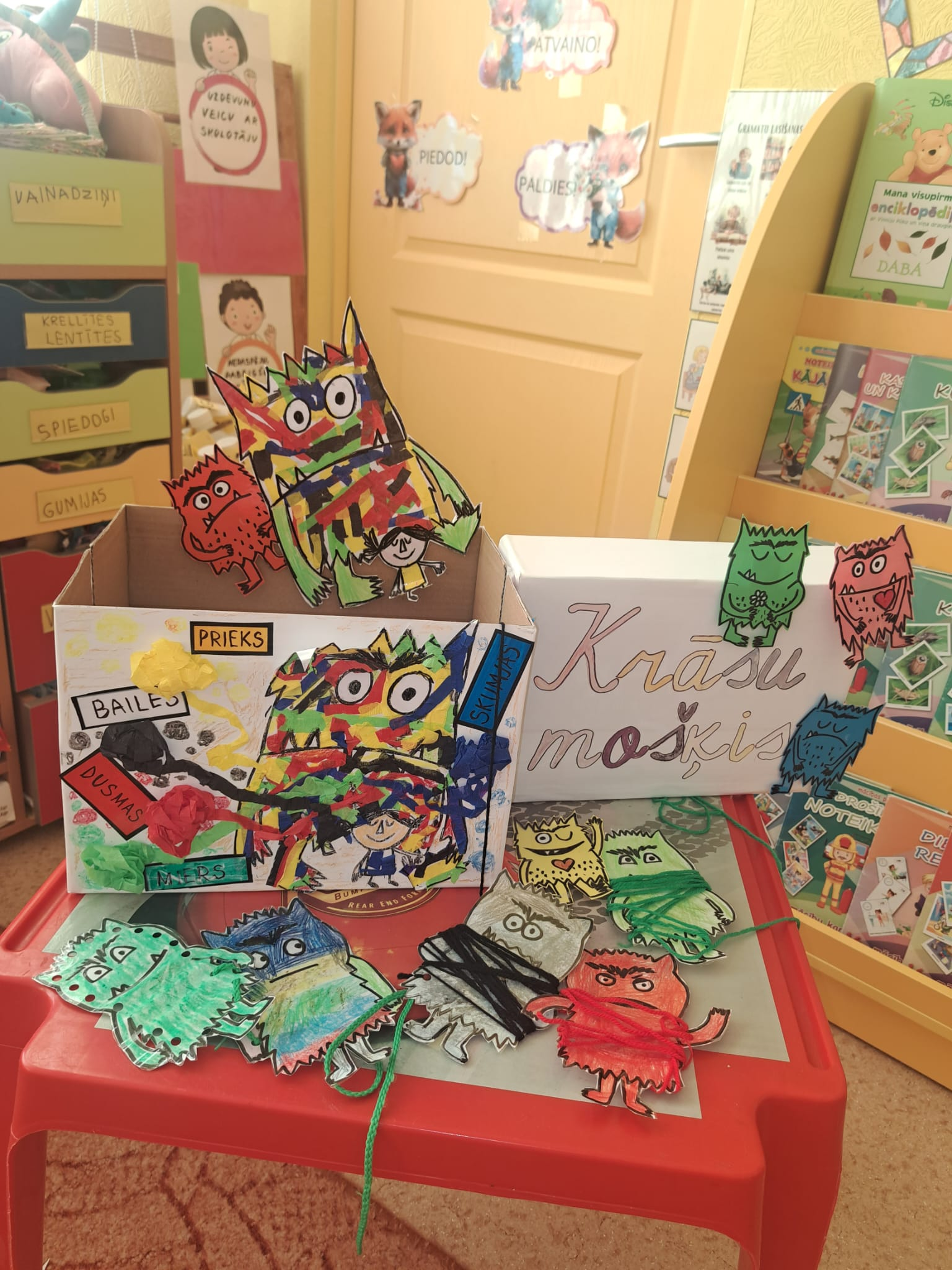 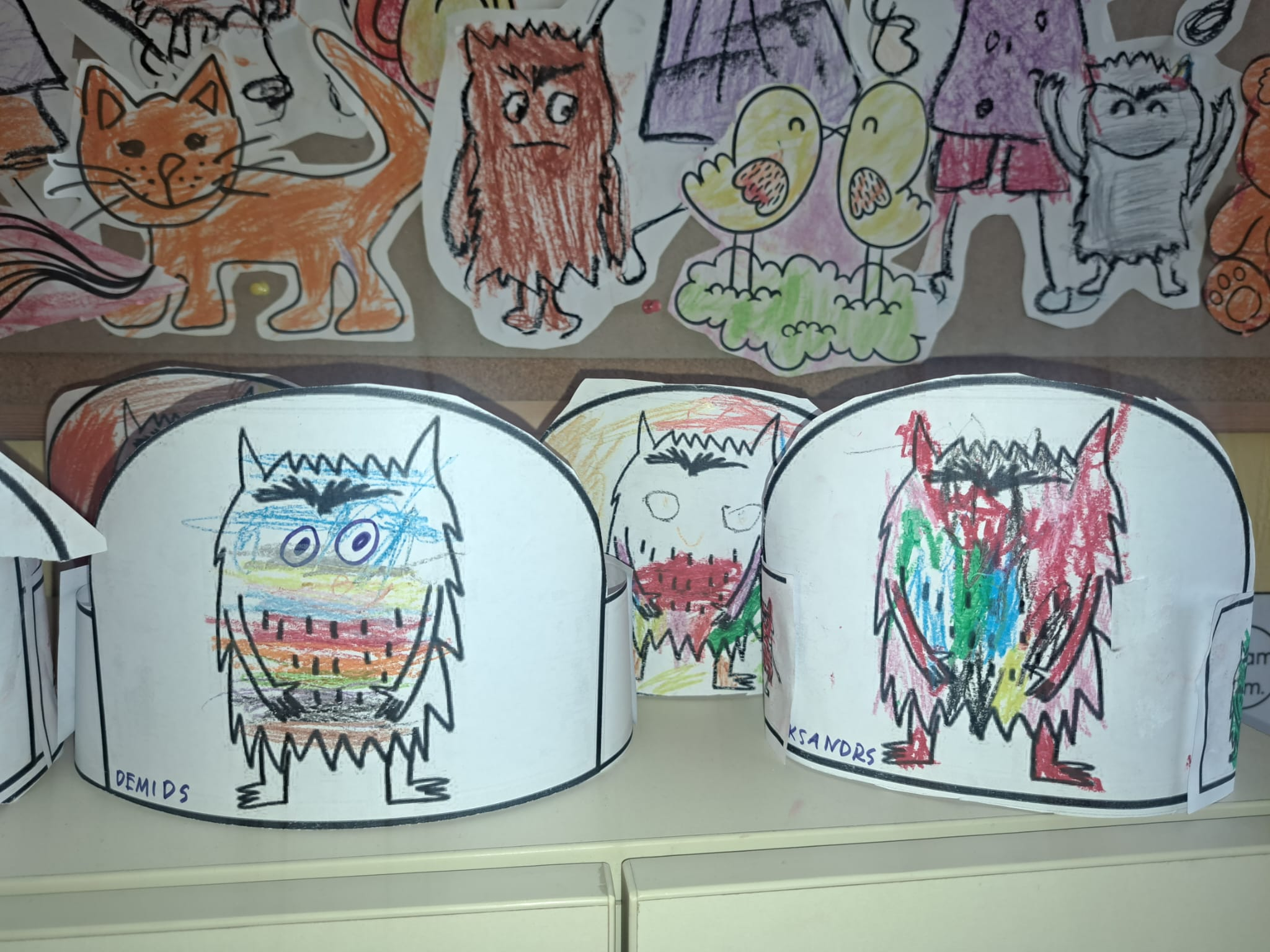 SOCIĀLĀ VIDE
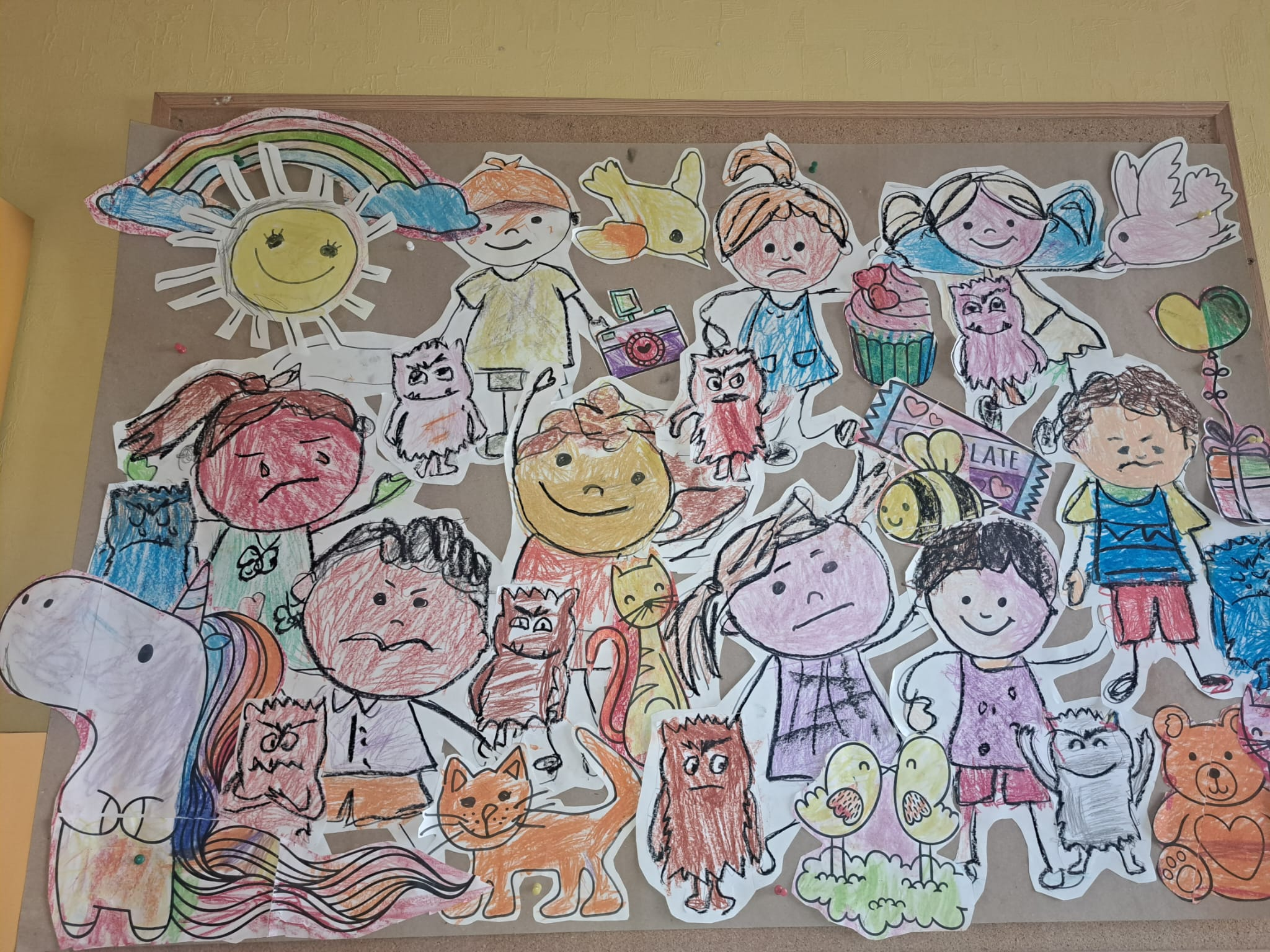 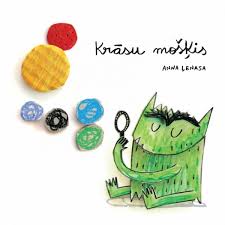 DIGITĀLĀS IESPĒJAS
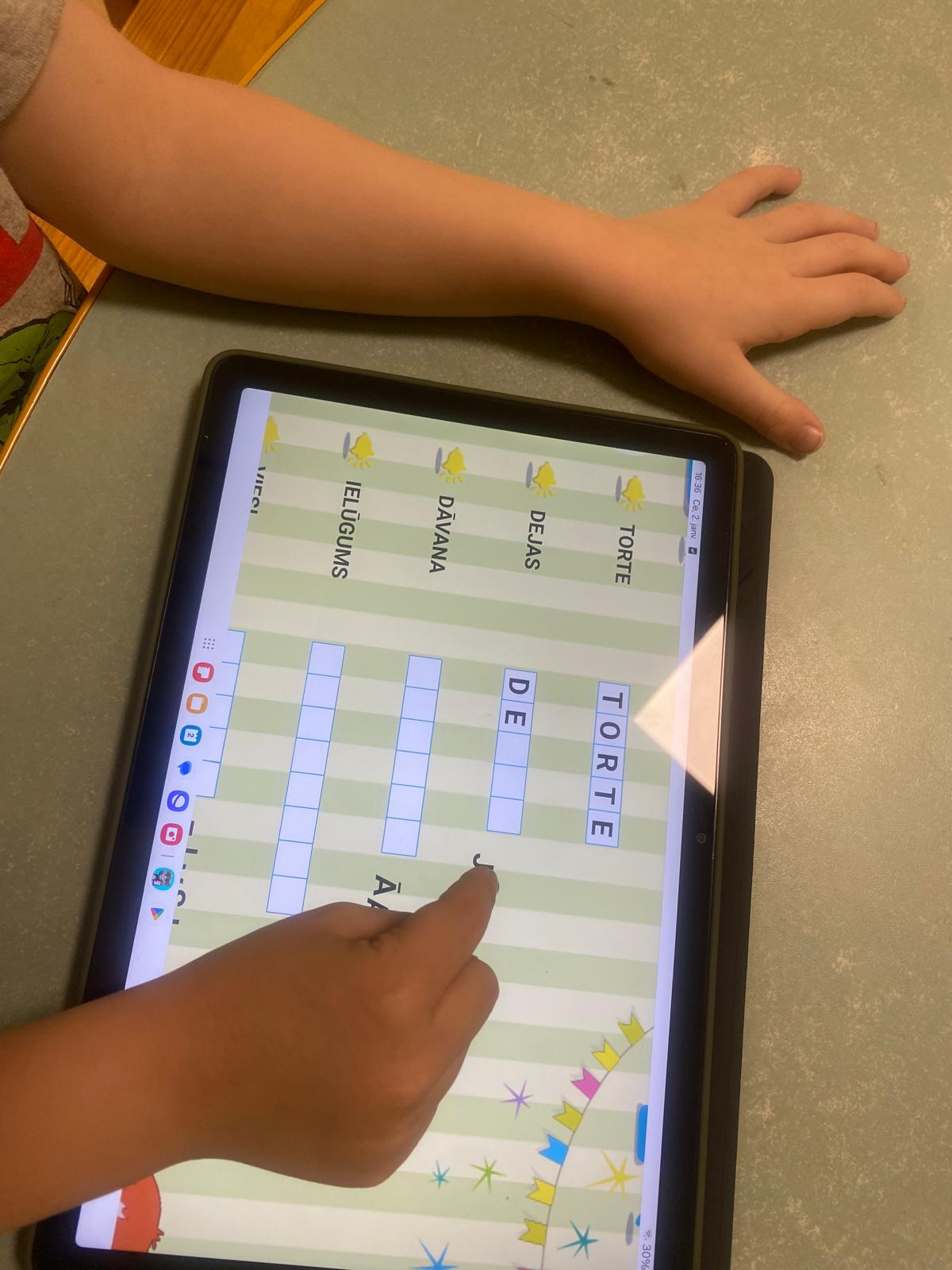 Interaktīvas lasīšanas aplikācijas – veicina lasīšanas paradumu bērniem
www.bernistaba.lsm.lv
www.atbalstsizcilibai.lv
www.valoda.lv
www.wordwallnet.com
Digitālie rīki lasītprasmes veicināšanai mūsu iestādēEkrāna digitālie rīki
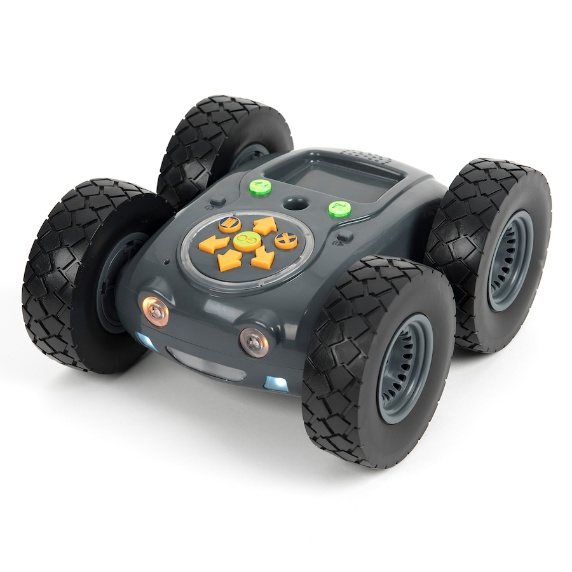 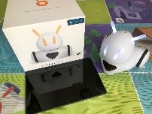 PHOTON ROBOTS


                        


LIVE ABC 3D
               
                    
                       



MARBOTIC NUMBERS AND LETTERS

                         
                                                  
INTERAKTĪVĀ TĀFELE UN INTERAKTĪVAIS EKRĀNS, PLANŠETDATORI
TTS ĀRA ROBOTS
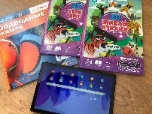 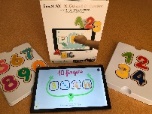 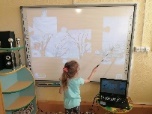 Digitālie rīki lasītprasmes veicināšanai mūsu iestādē Bezekrāna digitālie rīki
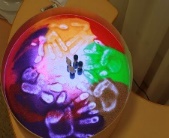 SMILŠU LAMPA                                 ROBOTS PELE

 
GAISMAS MOLBERTS                            MAKEBLOCK
                                                                 mTINY
                  
  BEE-BOT  ROBOTS                         IERAKSTĀMAS                       
                                                                  RUNĀŠANAS POGAS      
   RUNĀJOŠĀ
    PILDSPALVA
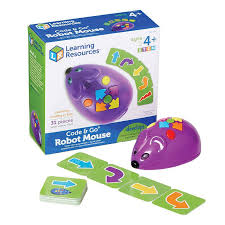 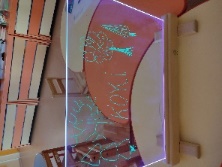 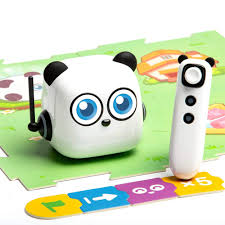 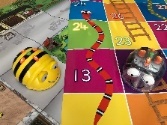 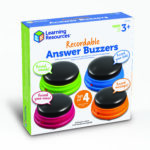 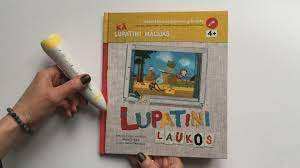 Digitālās iespējas
Interaktīvā lasīšana izmantojot digitālās tehnoloģijas
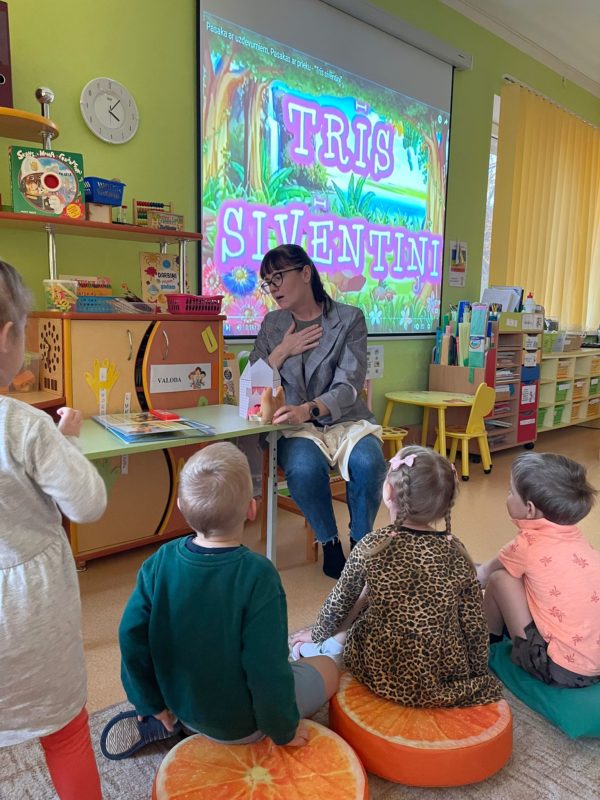 MOTIVĒJOŠAS AKTIVITĀTESLasīšanas izaicinājumi
Aktīvāko  lasītāju apbalvošana
MOTIVĒJOŠAS AKTIVITĀTES
Tikšanās ar autoriem 
Izzinošā nodarbība “No stāsta līdz grāmatai” rakstniece Inese Valtere
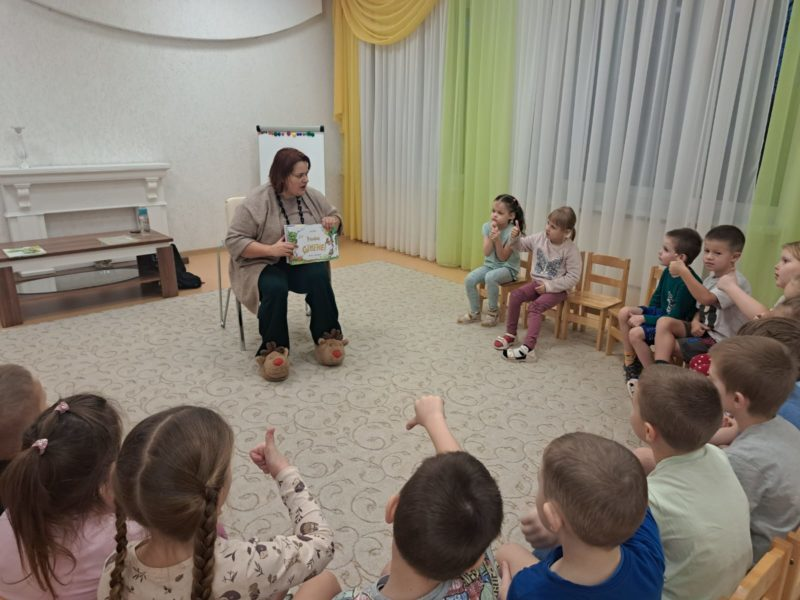 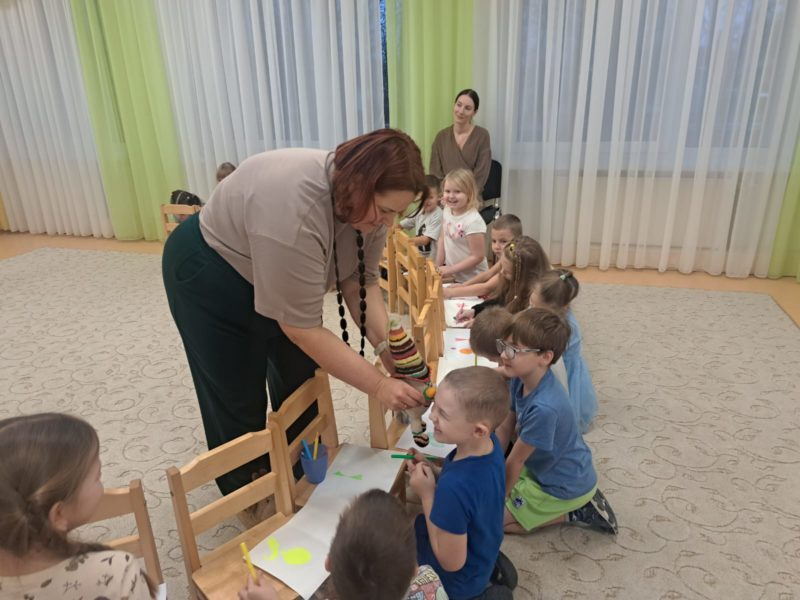 MOTIVĒJOŠAS AKTIVITĀTES
Bērni uzzināja arī kā reāli top grāmata, cik daudz profesiju pārstāvji iesaistās grāmatas tapšanas procesā, kā top ilustrācijas, ko dara burtu pavēlnieks literāts, kādus trikus izmanto maketētājs, kā top zelta burti un ko dara papīra cilvēks.
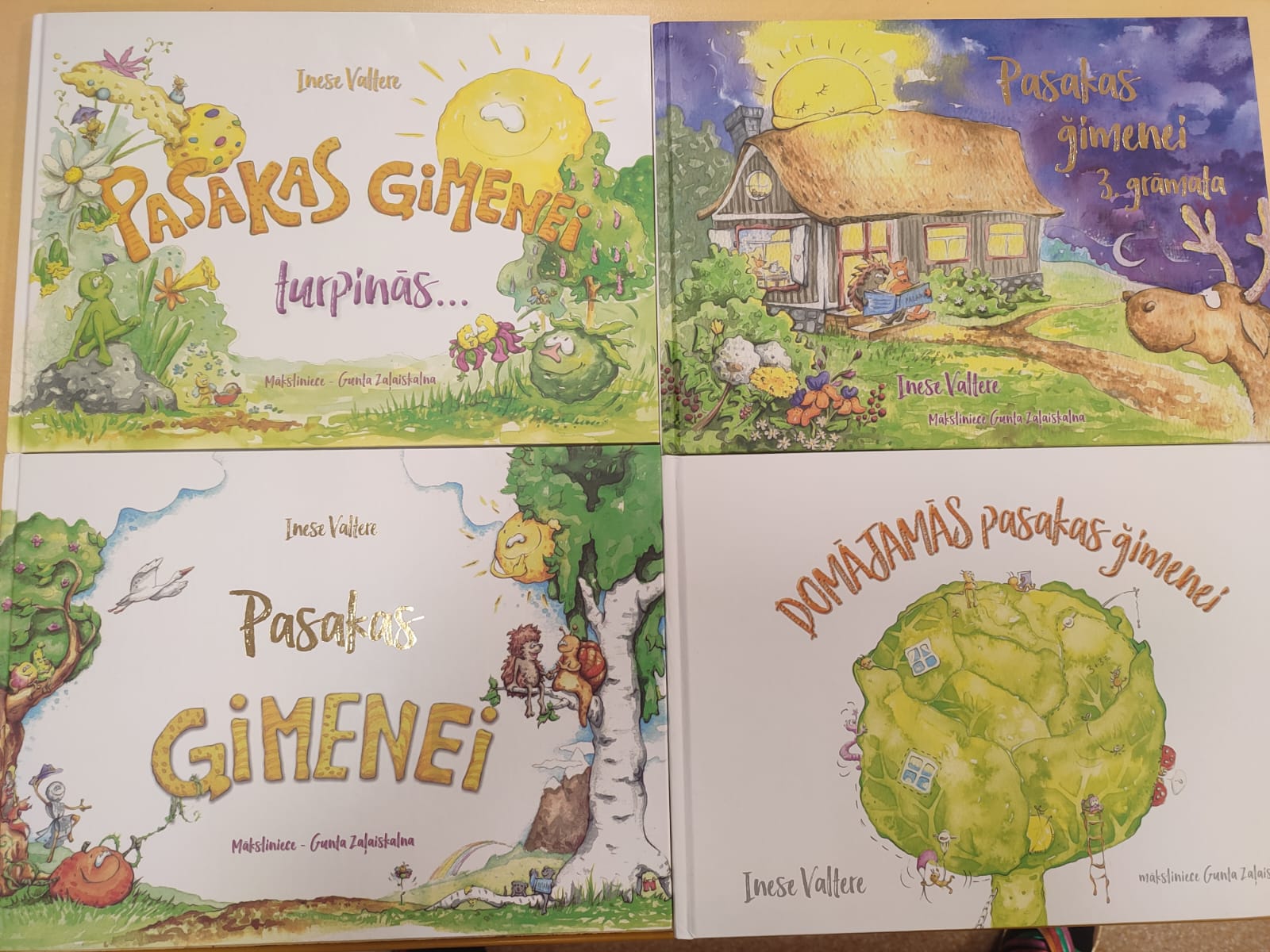 MOTIVĒJOŠAS AKTIVITĀTESSadarbība ar Daugavpils Tehnoloģiju vidusskolu-liceju
MOTIVĒJOŠAS AKTIVITĀTESSadarbība ar Daugavpils Tehnoloģiju vidusskolu-liceju
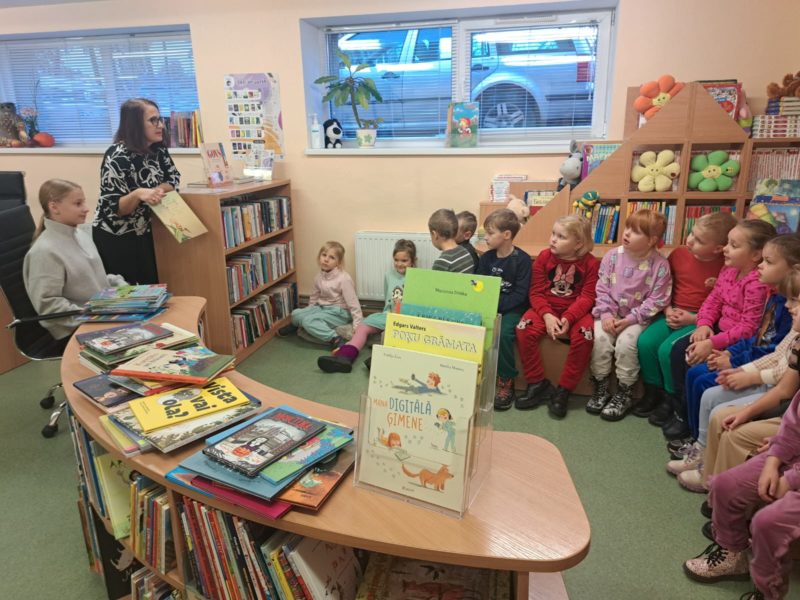 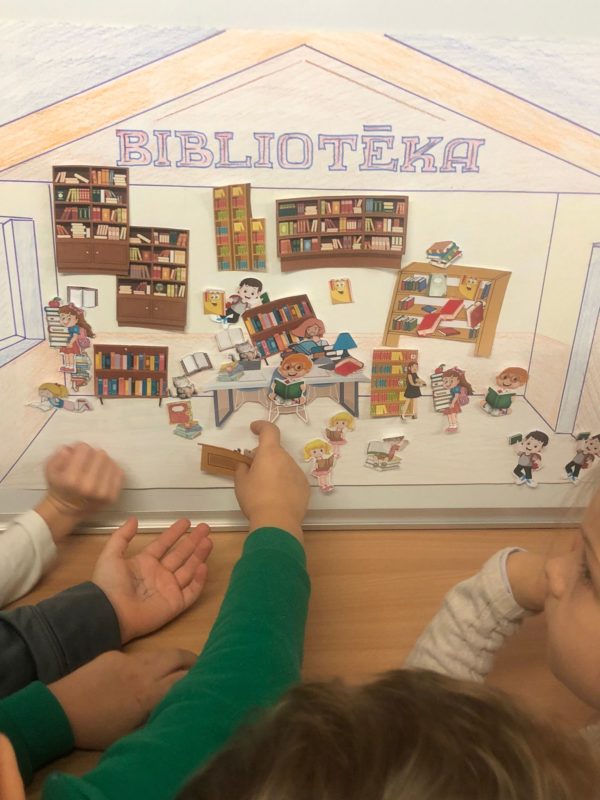 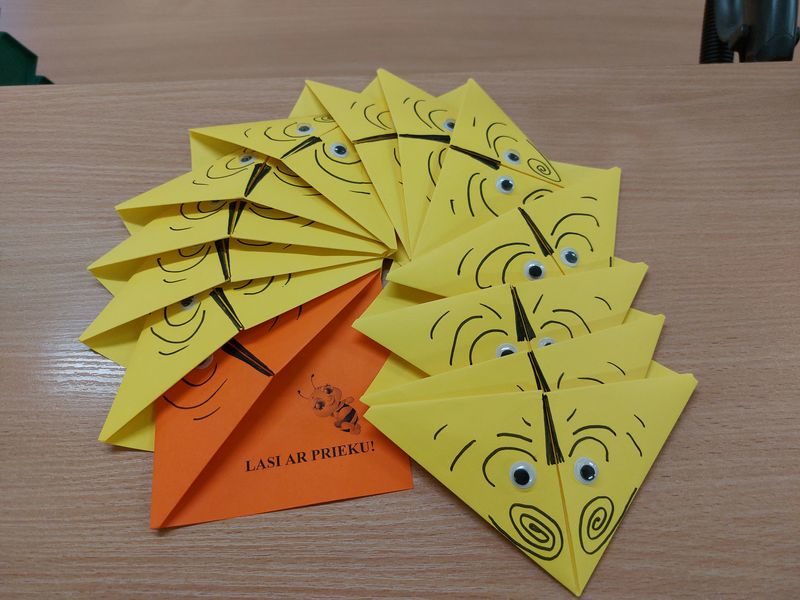 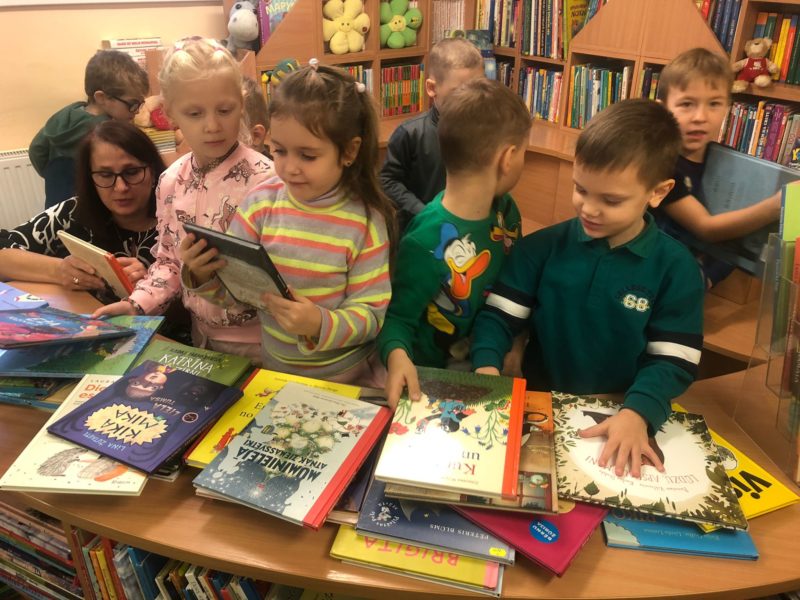 MOTIVĒJOŠAS AKTIVITĀTESSadarbība ar Daugavpils Tehnoloģiju vidusskolu-liceju
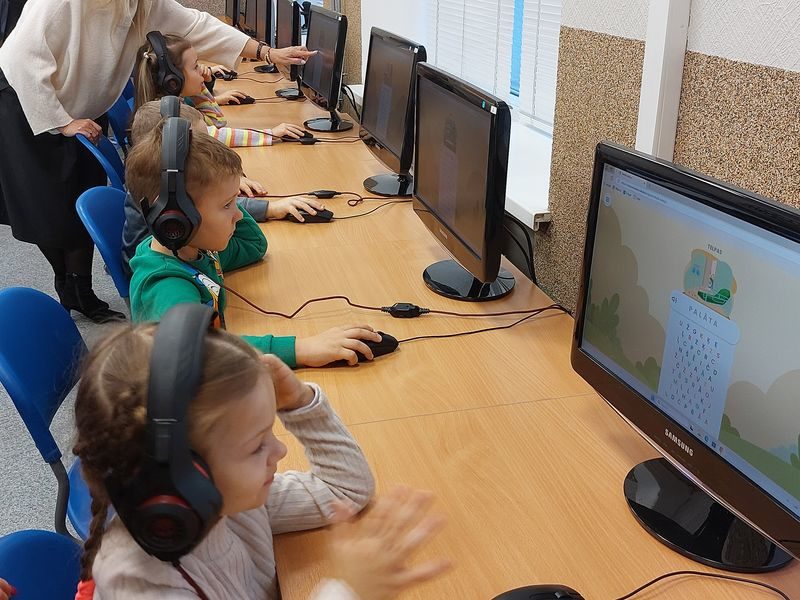 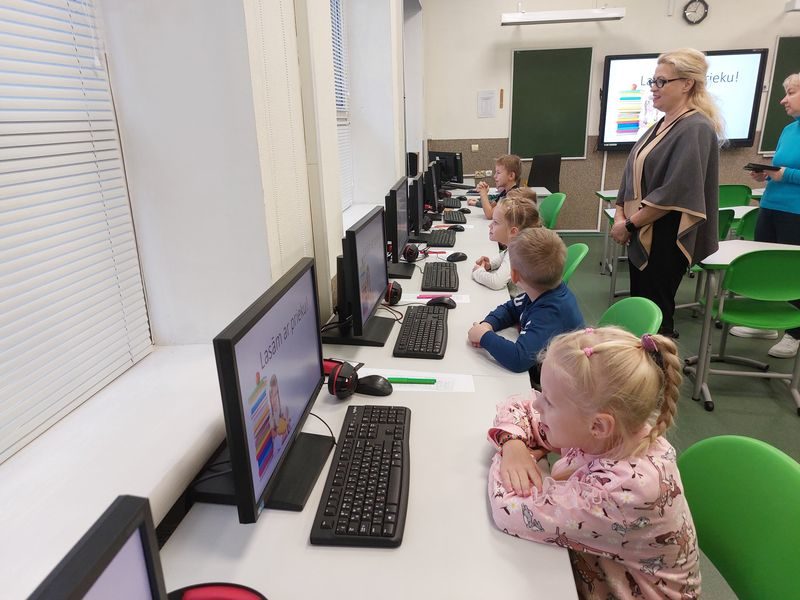 MOTIVĒJOŠAS AKTIVITĀTESSadarbība ar Daugavpils Tehnoloģiju vidusskolu-liceju
Grāmatu apspriedes un konkursi – iespēja dalīties domās par grāmatām.
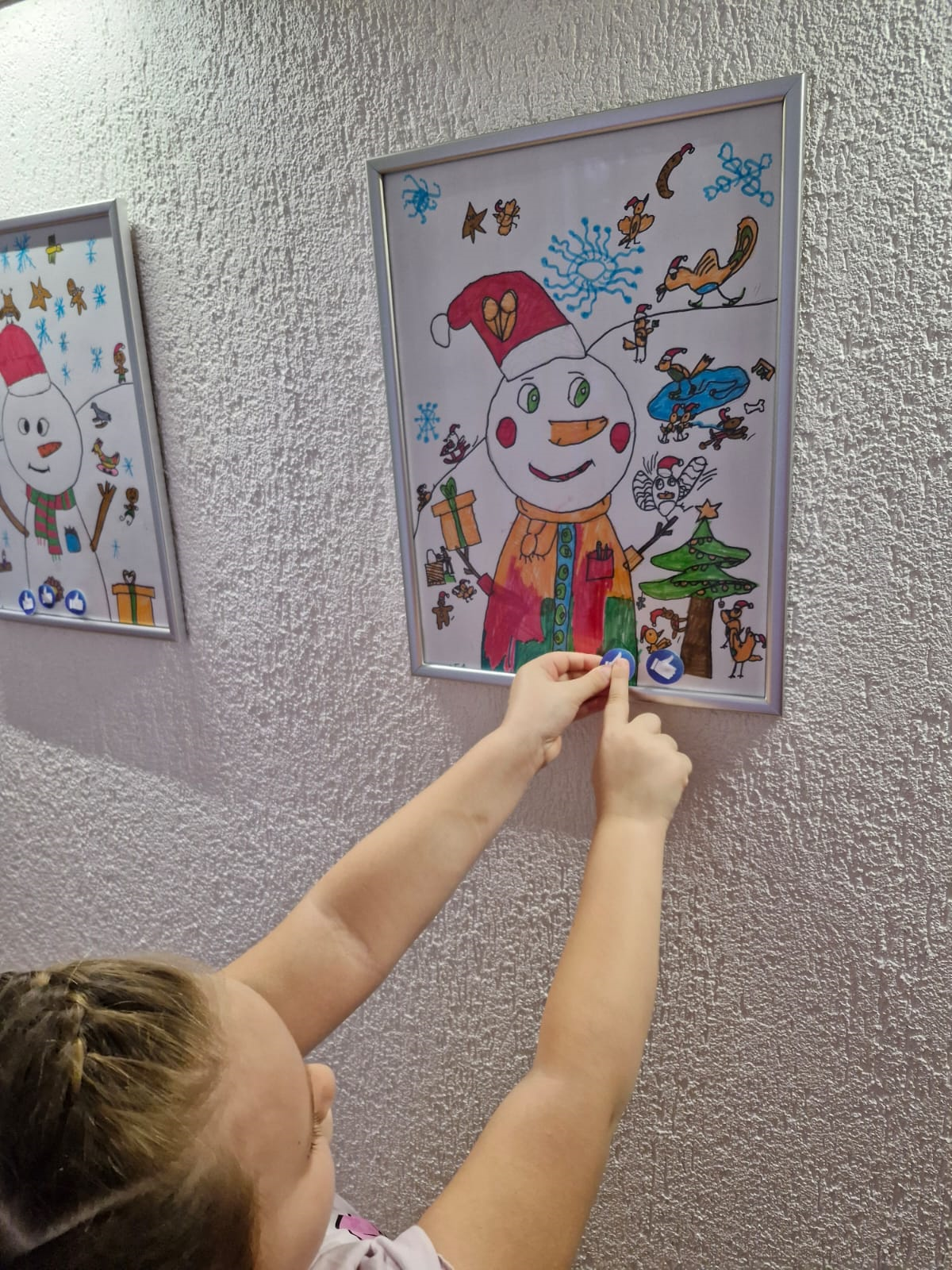 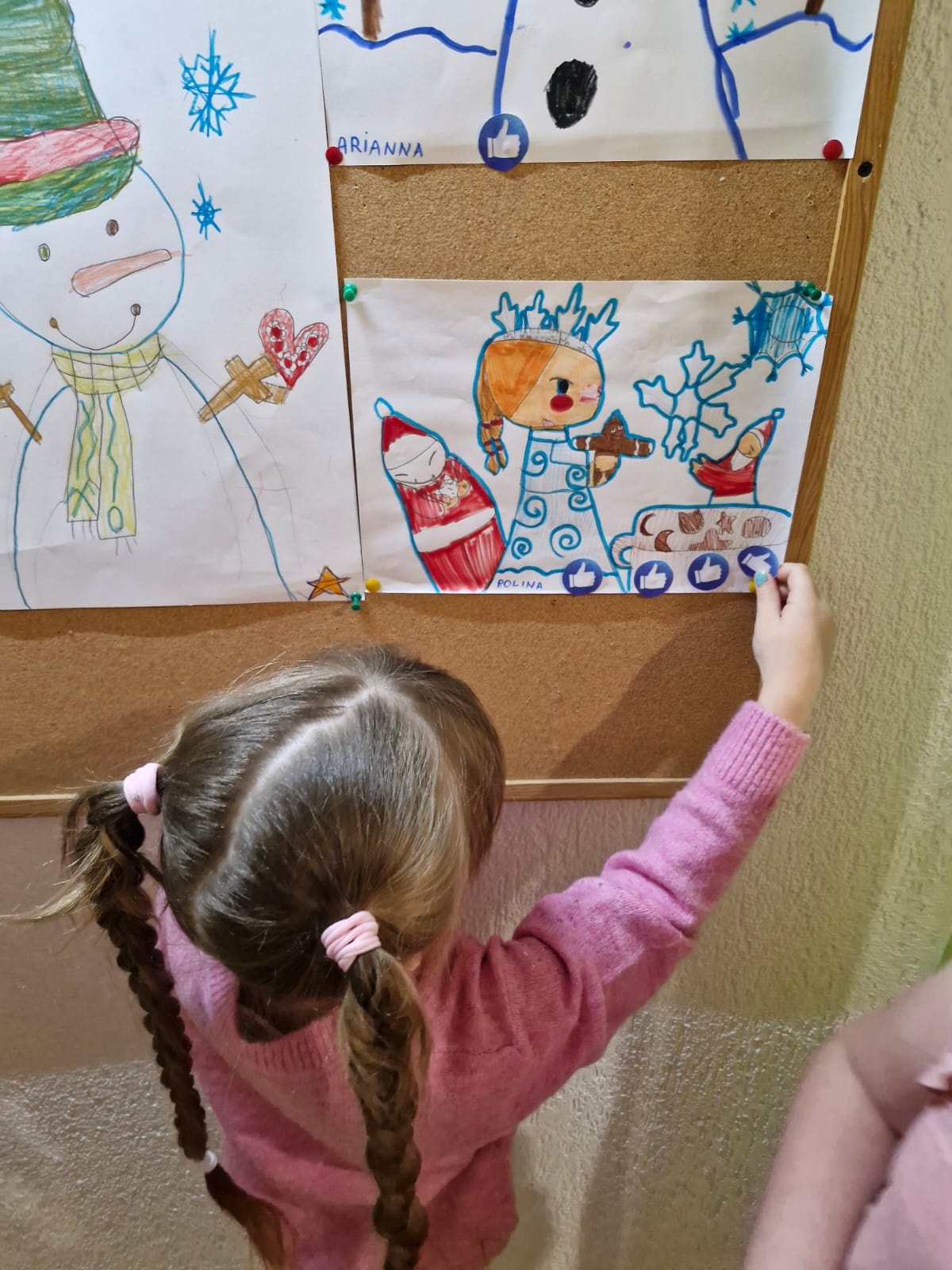 MOTIVĒJOŠAS AKTIVITĀTESSadarbība ar Daugavpils Tehnoloģiju vidusskolu-liceju
Grāmatu apspriedes un konkursi – iespēja dalīties domās par grāmatām.
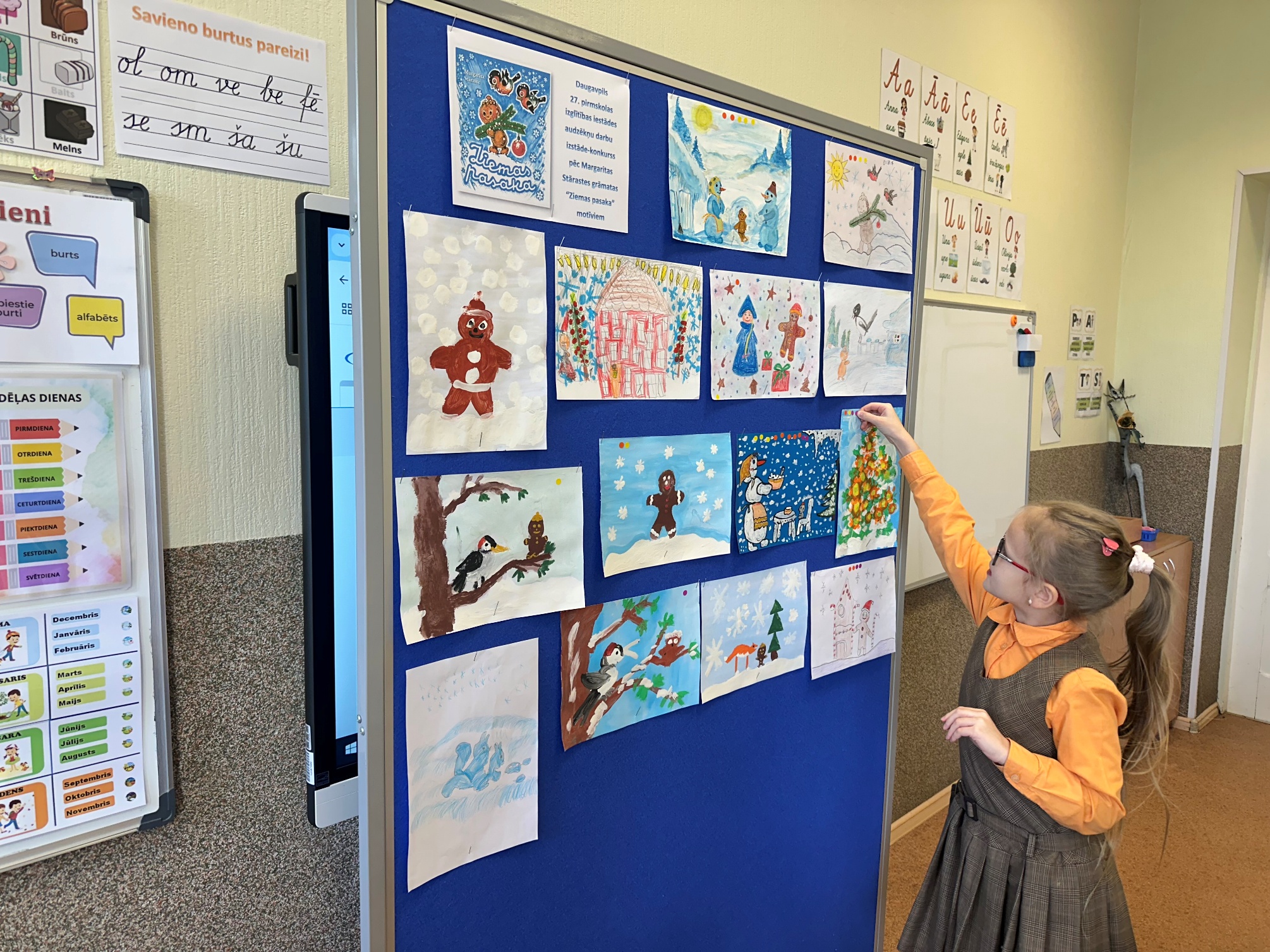 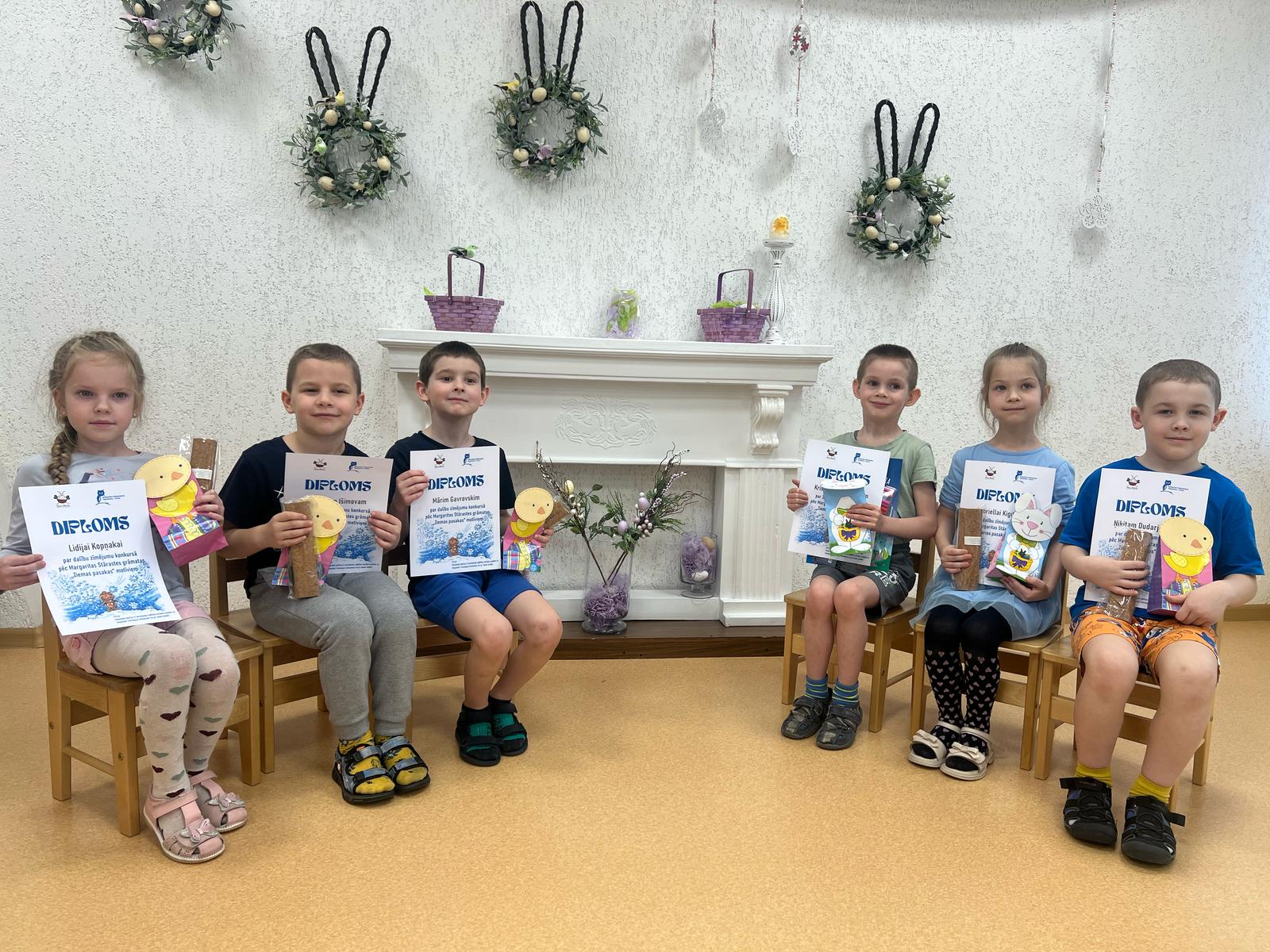 MOTIVĒJOŠAS AKTIVITĀTESSirmā stunda“Dāvā prieku lasot!”
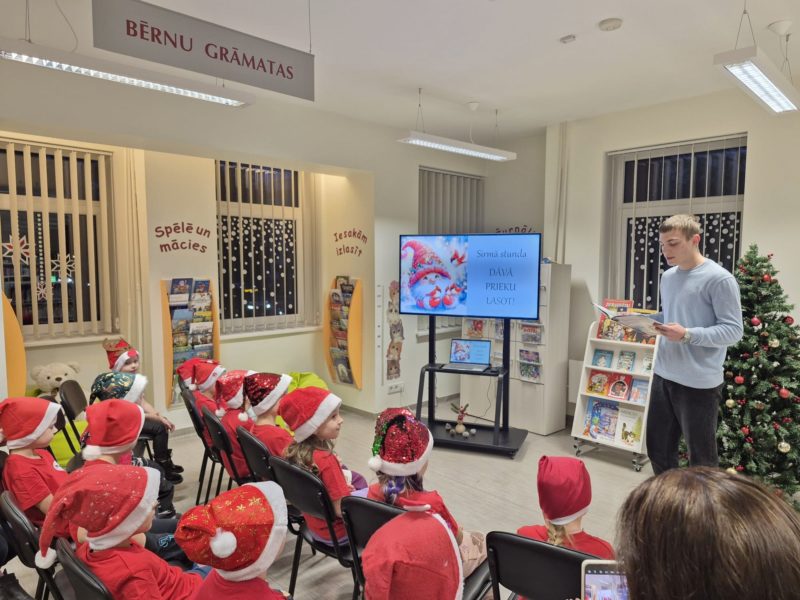 MOTIVĒJOŠAS AKTIVITĀTESBibliotekārā stunda “Ķer burtus kā saules zaķēnus mazus”
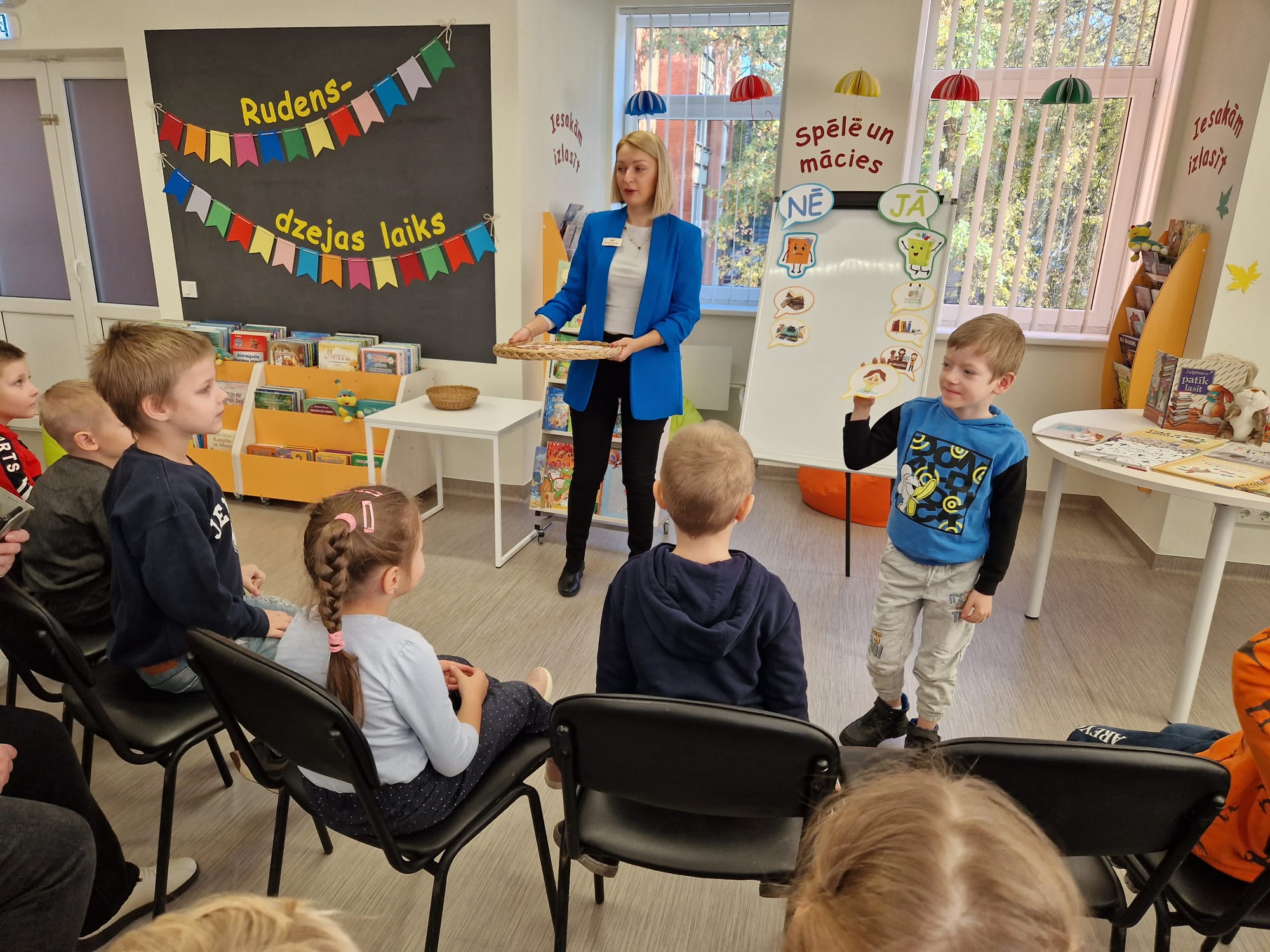 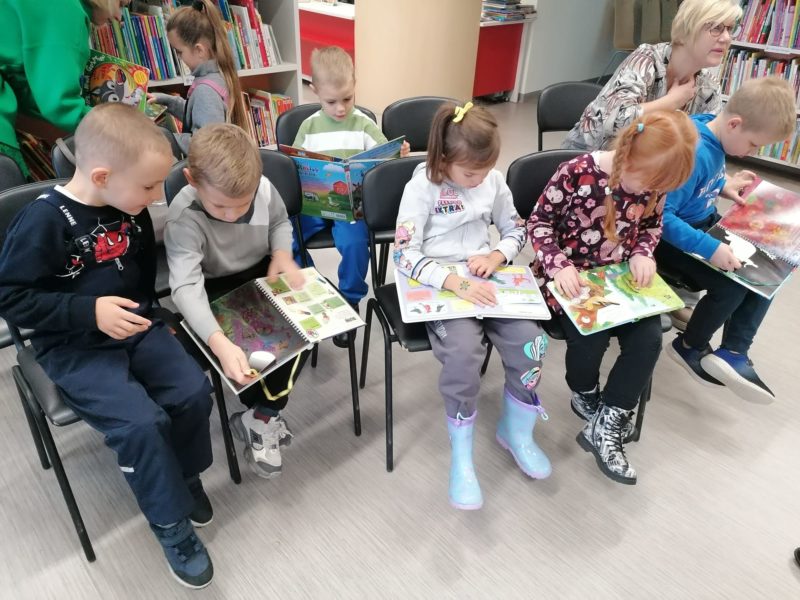 MOTIVĒJOŠAS AKTIVITĀTESLasīšanas izaicinājumi
Burtu krelles
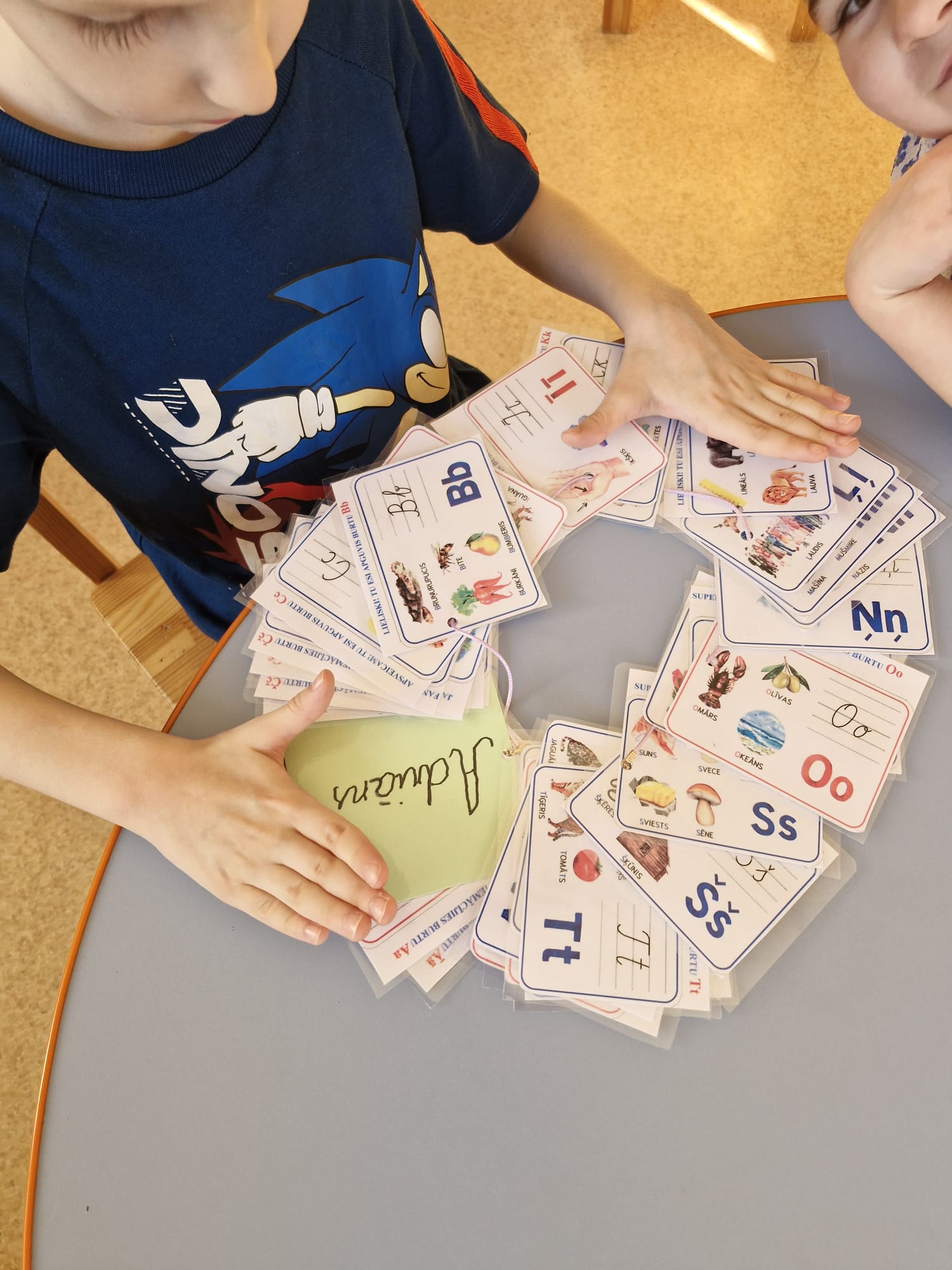 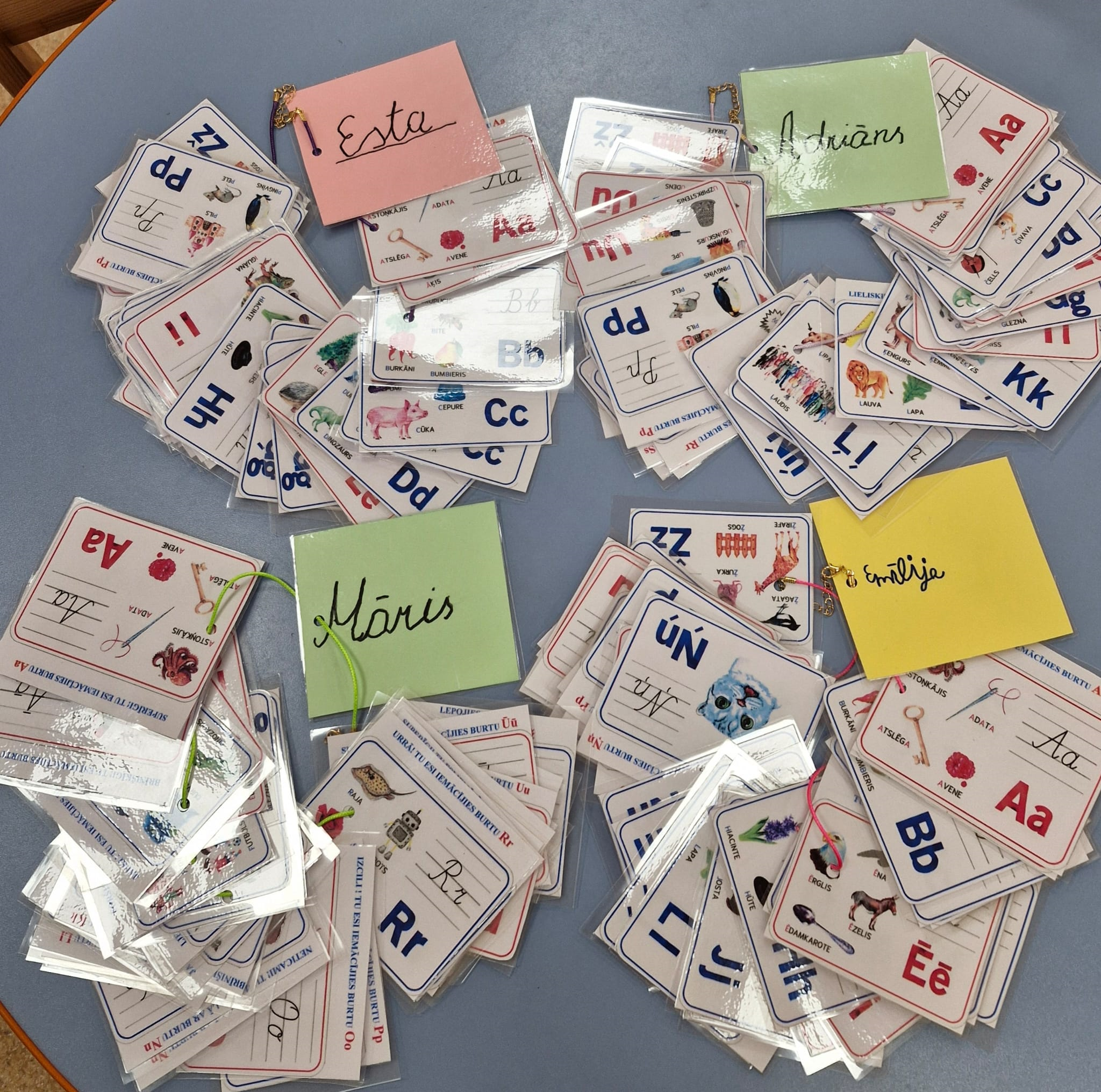 MOTIVĒJOŠAS AKTIVITĀTES
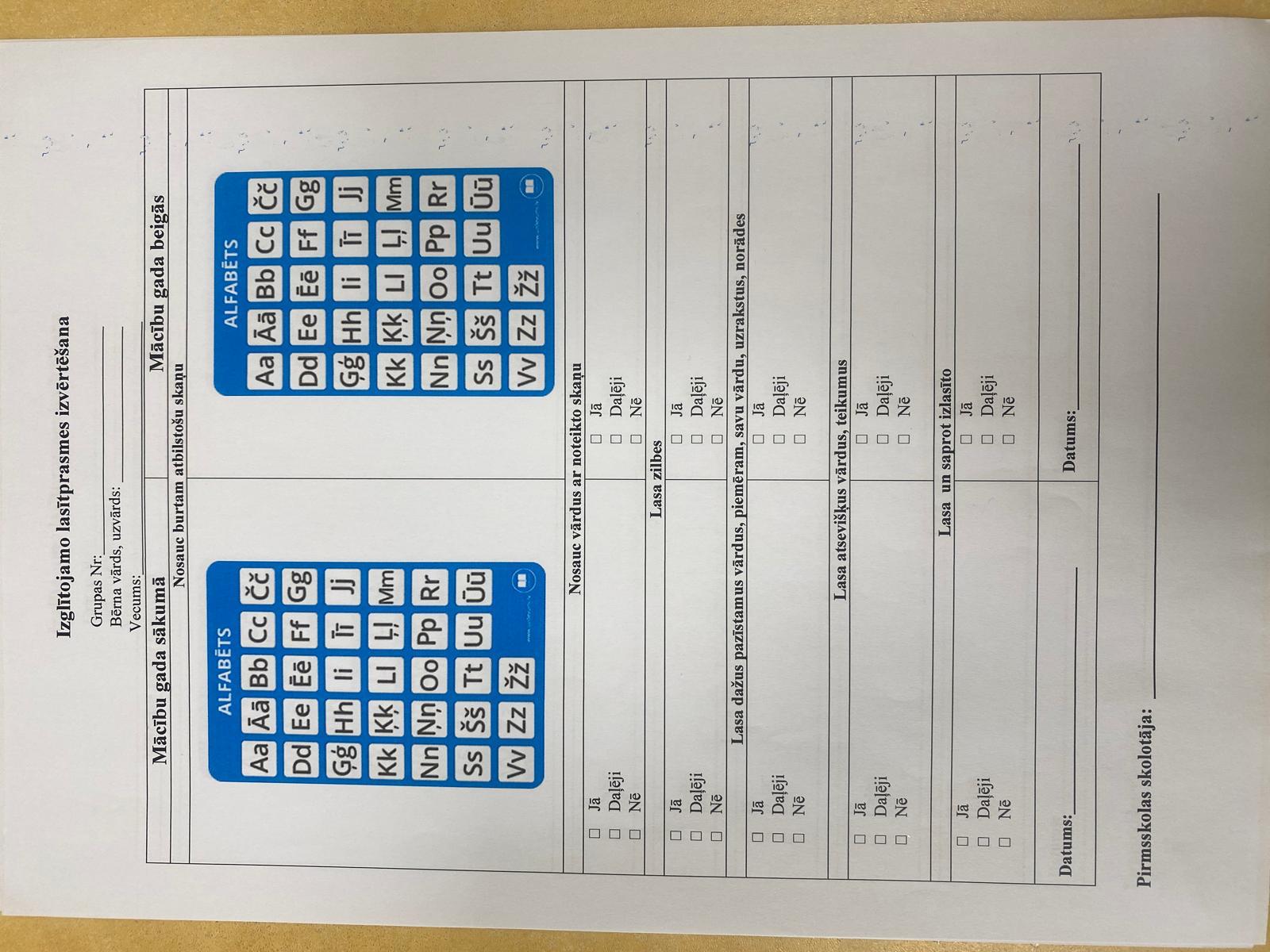 Izglītojamo lasītprasmes
 izvērtēšana
MOTIVĒJOŠAS AKTIVITĀTES
Pašvērtēšana
«Es pazīstu burtus»
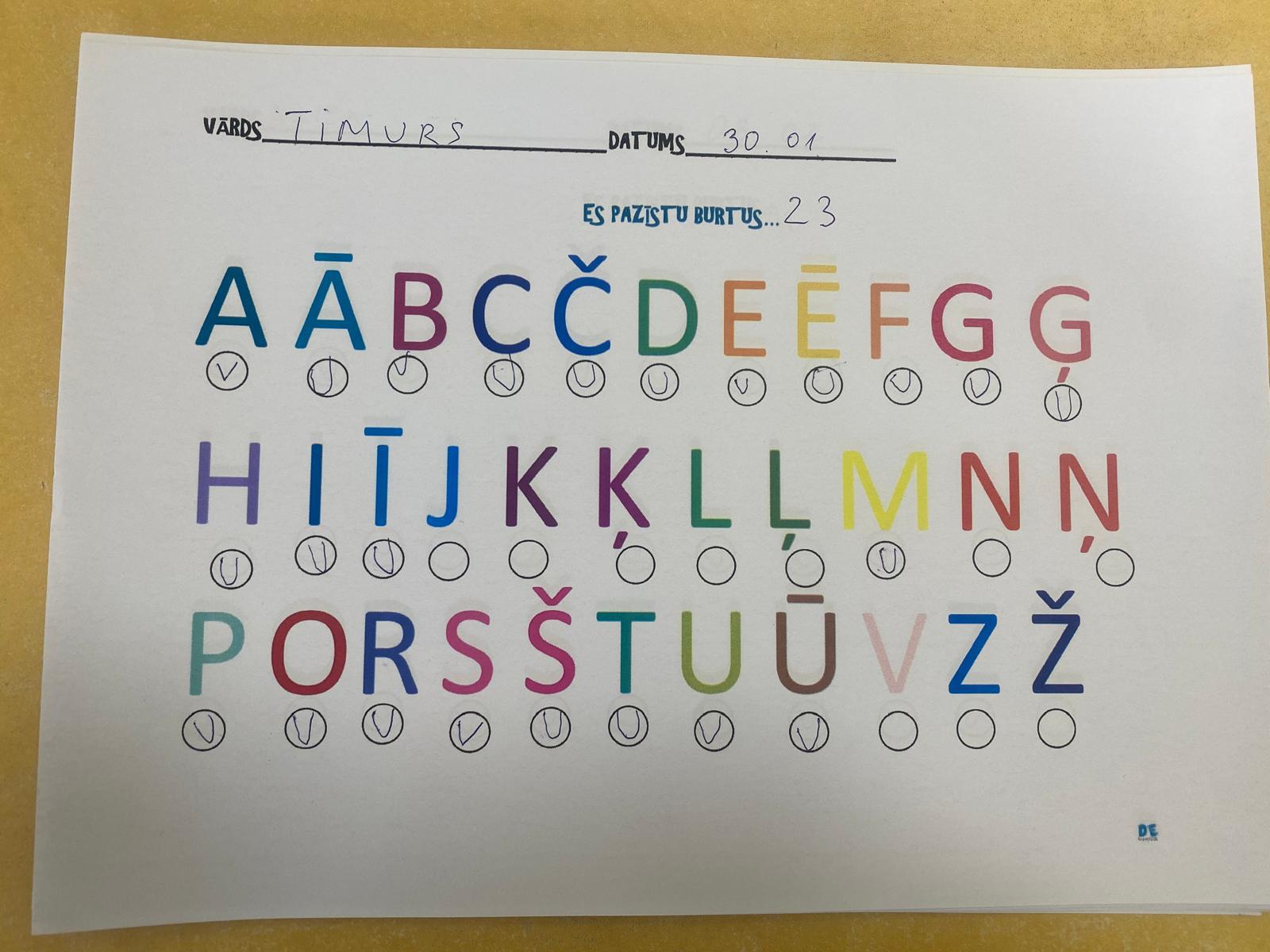 MOTIVĒJOŠAS AKTIVITĀTESPlakāti
«Iemācīties lasīt ir kā iedegt uguni; katra izrunātā zilbe ir viena dzirkstele.» /Viktors Igo/
PALDIES PAR UZMANĪBU!
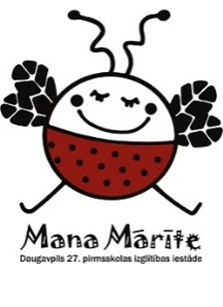 Izmantotie avoti
S.Zariņa. Skolotāja grāmata. Metodiskie ieteikumi  pirmsskolas pedagogiem bērnu lasītprasmes veicināšanai 
https://atbalstsizcilibai.lv/lasit/
https://blog.acceleratelearning.com/20-best-language-and-literacy-activities-for-preschoolers
https://www.logopedapadomi.lv/